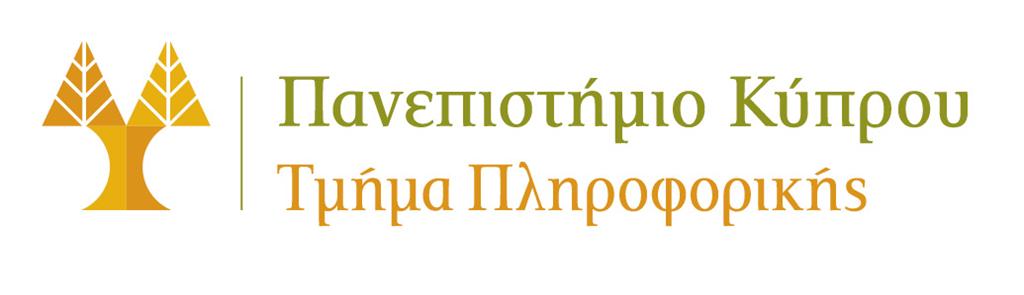 University of Cyprus
MAI631 
Artificial Intelligence Ethics II
Andreas Theodorou
September – December 2023
University of Cyprus
Lecture 9: Human Control
Dr. Andreas Theodorou
November, 2023
Introduction
Lecture Overview
Today’s Structure:
Accountability and Responsibility
Human Control
Control Frameworks (HITL, HOTL, HOOTL, VA)
Today’s Goals:
Thematic units: AI Governance

This lecture follows up the guest speaker’s talk on Variable Autonomy, but also looks into two other core values: Accountability & Responsibility.

Learning Objectives: 
Develop a critical understanding of socio-technical mechanisms for the governance of AI systems, recognizing the drawbacks and benefits of each approach.
3
Accountability & Responsibility
Accountability & Responsibility
Acountability
“AI actors should be accountable for the proper functioning of AI systems and for the respect of the above principles, based on their roles, the context, and consistent with the state of art.” - OECD 

Umbrella term, covering amongst others: 
legal accountability ;
professional accountability;
political accountability;
administrative accountability; and
social accountability.
Liability refers to implication due to actions (or inaction).

Accountability is a mean of control: that compels adherence to specified regulations and practices to demonstrate due diligence to avoid liability.

Incidents will occur —and sometimes reoccur: fallback plans are important!
Bovens, M. (2007). Analysing and Assessing Accountability: A Conceptual Framework. Eur. L. J.
5
Accountability & Responsibility
Responsibility
We are the moral agents, never the machines. 

There is a chain of responsibility.

Our design/deployment/use decisions inform that our responsibility.
Professional certification can make those responsibilities explicit.

Education can help people understand their role.

Technical solutions to track actions and decisions.
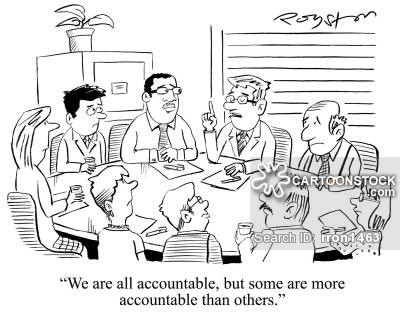 Bovens, M. (2007). Analysing and Assessing Accountability: A Conceptual Framework. Eur. L. J.
6
Accountability & Responsibility
Moral Agency
Special type of agency: agents that are entitled to benefits but also have moral obligations to other entities.

The main conditions ‘universally’ agreed:
Able to reason and decide how to act;
Able to pass moral judgement, i.e. understand what is right and what is wrong, on its decisions; and
Makes its decision out of its own free will.

This means that infants, children, and even mentally ill are not moral agents.

What is right or wrong depends on many factors and it has been debated since the Ancient Greeks…
The concept of moral agency led to the inclusion of the concept of mens rea in law: the state of mind during an act. 

Depending on the mens rea the sentencing of an act can be affected. 

For animals, environemnt, infants, children and mentally ill  moral patiency: i.e. entities entitled to benefits but have no moral obligations to others.
7
Accountability & Responsibility
Accountability & Responsibility
Accountability is backwards thinking, provides an account of events after they have occurred.

Responsibility is forwards thinking, i.e., acting to deter incidents and violations of our ethical and legal values from occurring.

To be held accountable, you need to be considered responsible… and if you can attributed as responsible, you can be held accountable.

This is why there is a concern about ‘legal personhood’ for machines! The ultimate ‘scapegoats.’
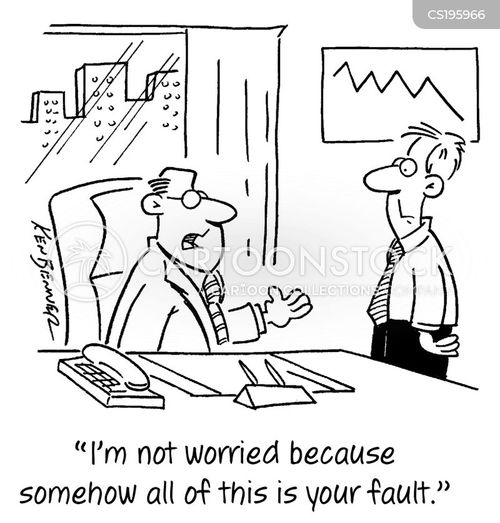 8
Human Control
Human Control
What is Control?
Is it big red ‘STOP’ button?

Is it someone telling an AI system do X or Y?

Is it us being able to ‘stop learning’ when we want to?

Is it us able to ’stop AGI?’
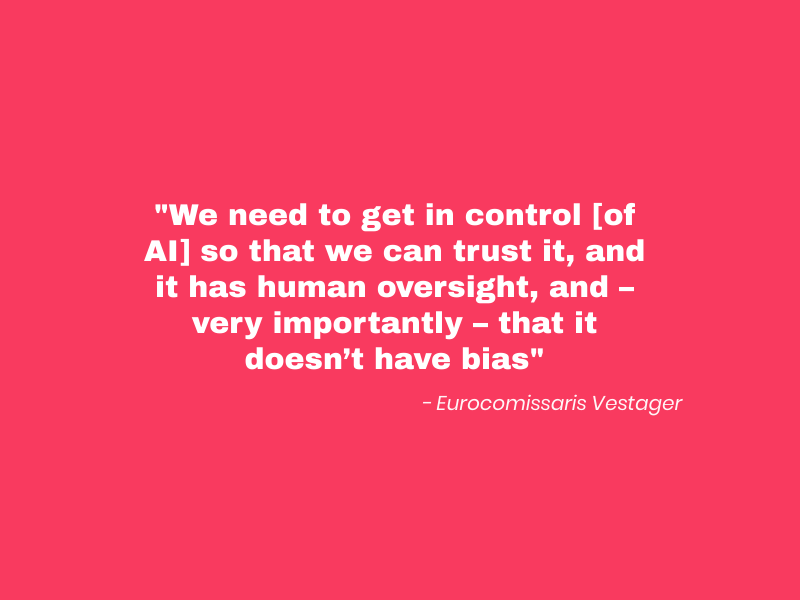 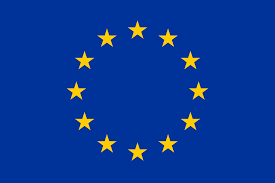 Which decisions?
Control is about selecting what an AI should do!
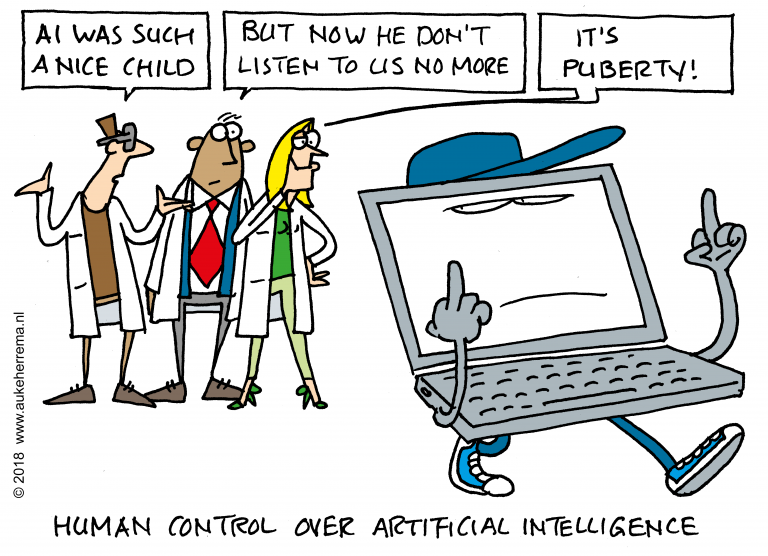 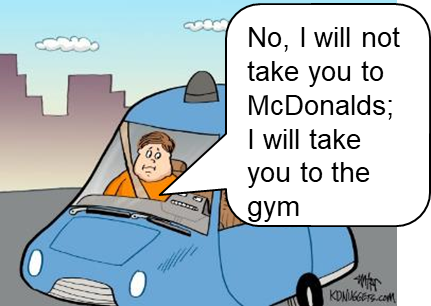 Control is about selecting
11
Human Control
How does the system makes decisions?
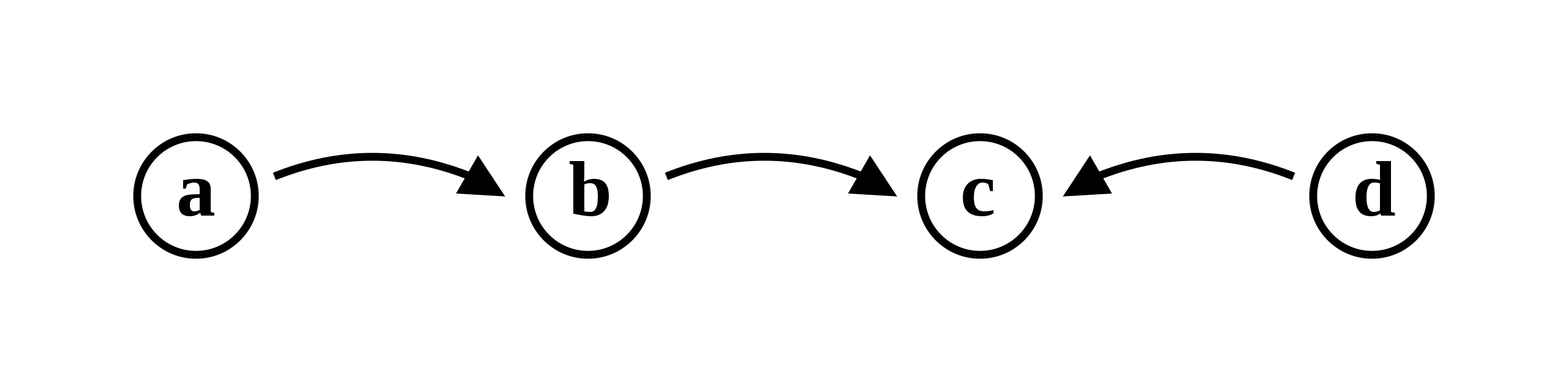 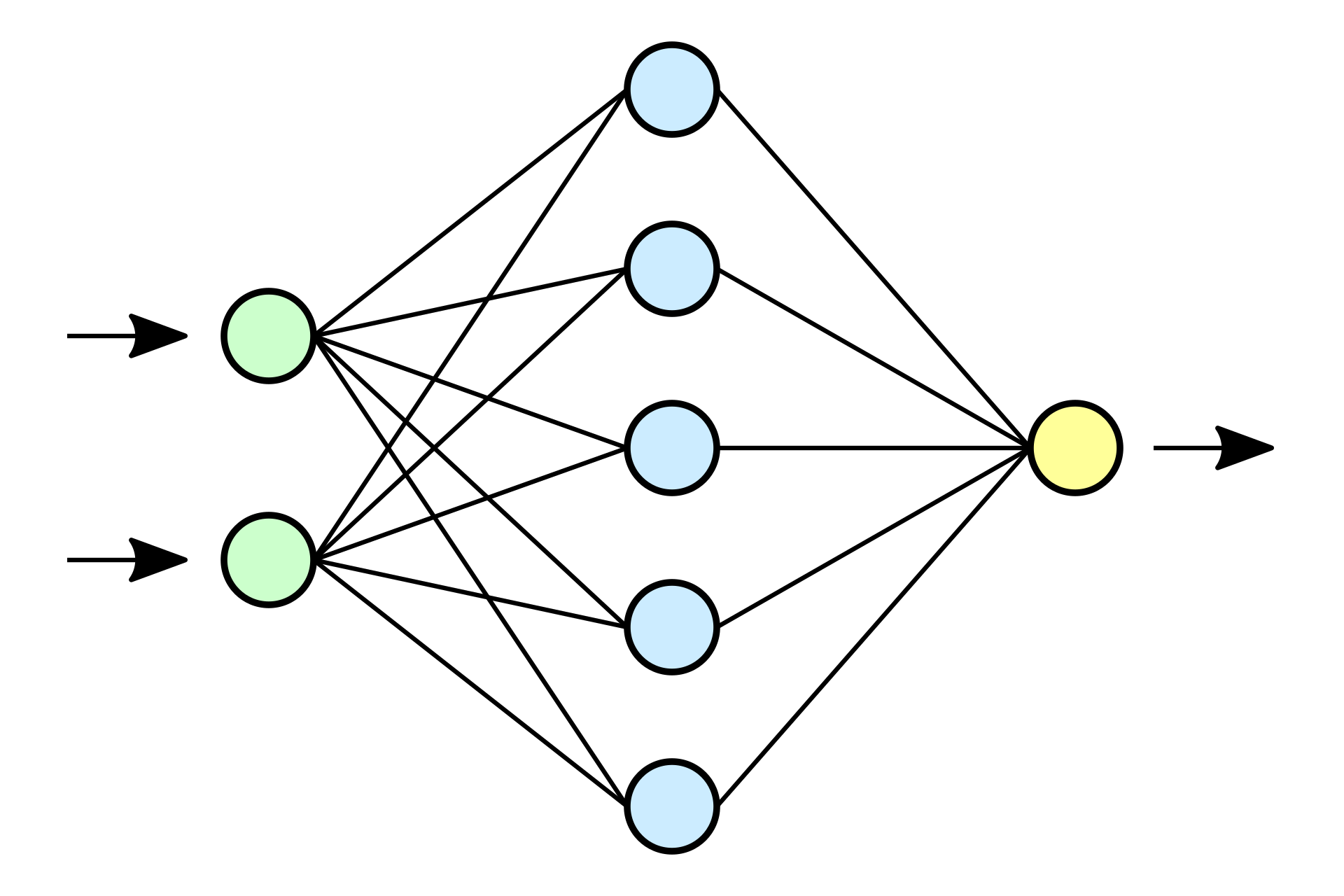 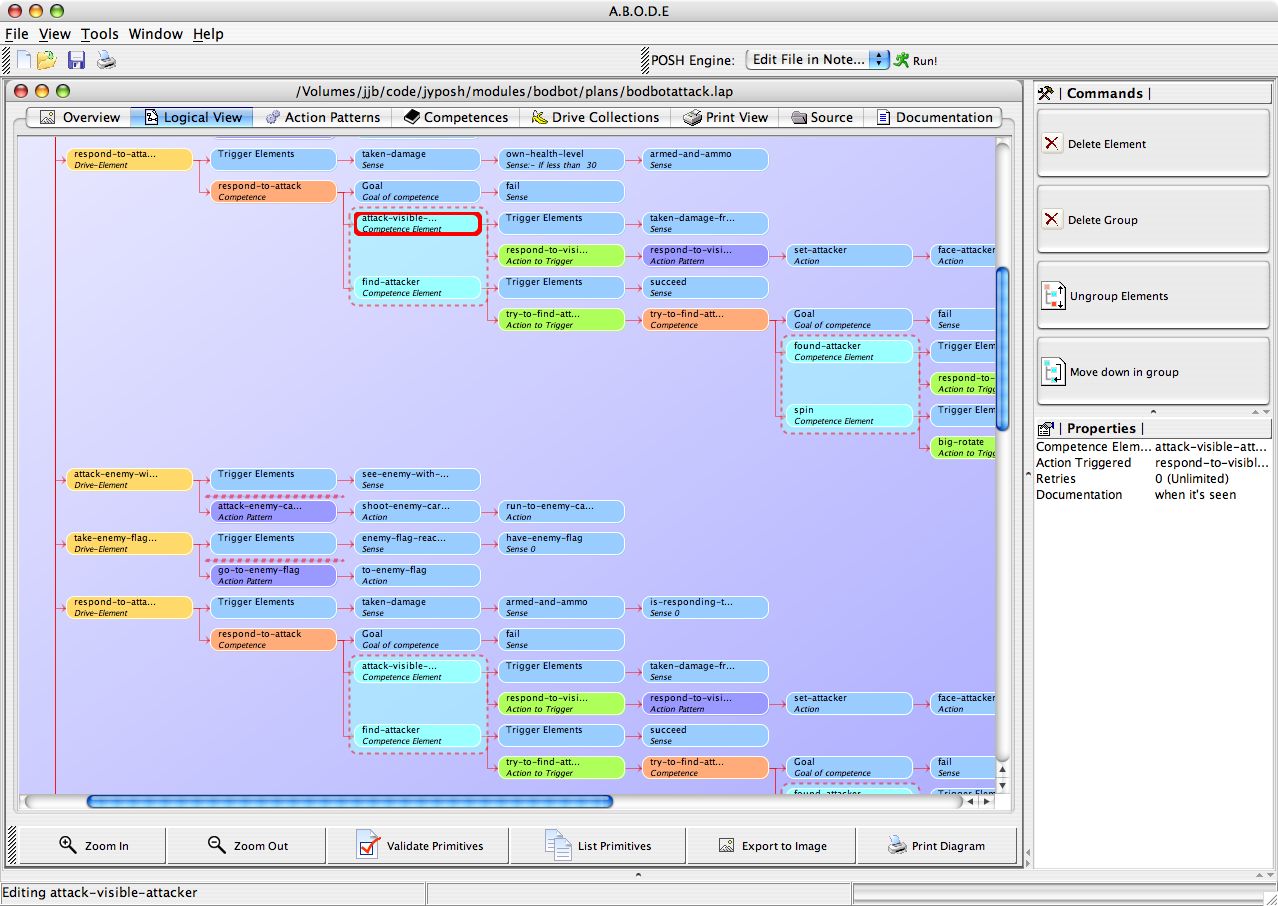 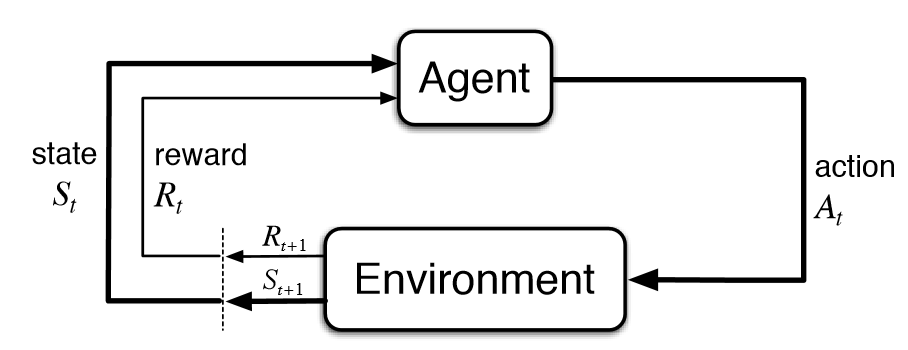 12
Andreas Theodorou | andreas.theodorou@umu.se
We do not understand AI systems!
“Trying to create a 3D map of the area? At one stage I thought it might be going to throw something into the bucket once it had mapped out but couldn't quite tell if it had anything to throw”
“aiming for the black spot in the picture.”
“Is it trying to identify where the abstract picture is and how to show the complete picture?”
“is circling the room, gathering information about it with a sensor. It moves the sensor every so often in different parts of the room, so I think it is trying to gather spacial information about the room “
Human Control
Do we accurately trust the decisions made by the system?
How was a decision made?

Having accurate mental models is important for control.

Explainable AI and Transparency are key here! Otherwise, we may over/distrust the system.
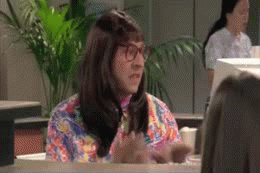 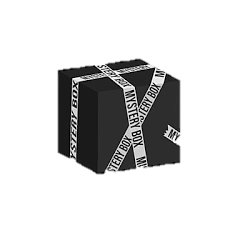 14
Human Control
Meaningful Human Control
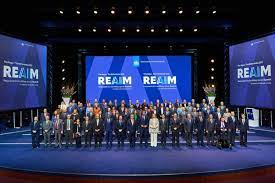 Human presence is not sufficient.

We need to be able to:
track relevant reasons behind a decision; 
verify their compliance to any policy; and
trace back to an individual along the chain who is aware and accepting of their responsibility.

Establishing control starts at the requirements gathering of a system and continues throughout its lifecycle.
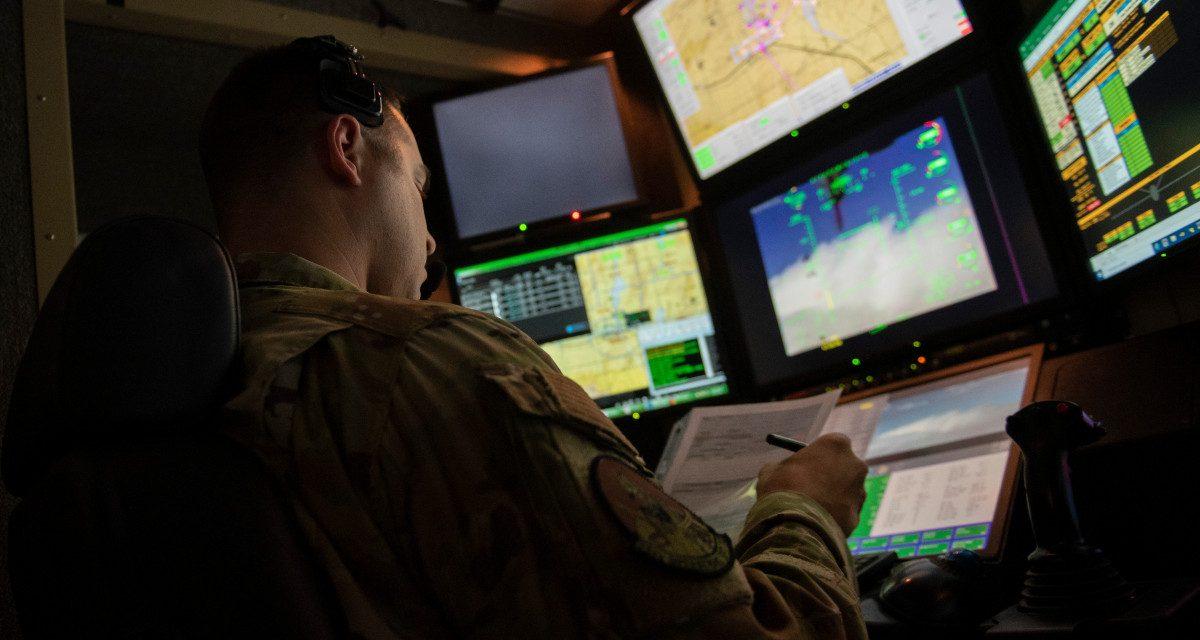 Airman 1st Class Victoria Nuzzi, US Air Force
Santoni de Sio, F., and Van den Hoven, J. (2018). Meaningful Human Control over Autonomous Systems: A Philosophical Account
15
Control Frameworks
Control Frameworks
Control Frameworks
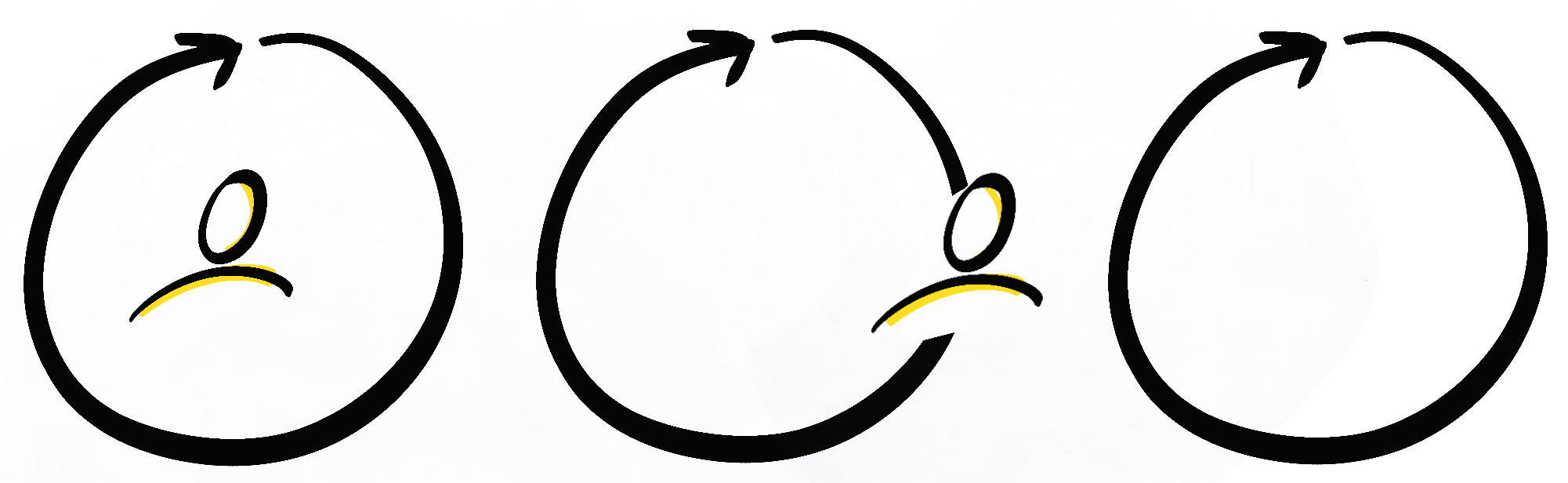 Human-in-the-loop
(HITL)
Human-out-of-the-loop
(HOOTL)
Human-on-the-loop
(HOTL)
Drawings made by Methnani L. (UMU)
Control Frameworks
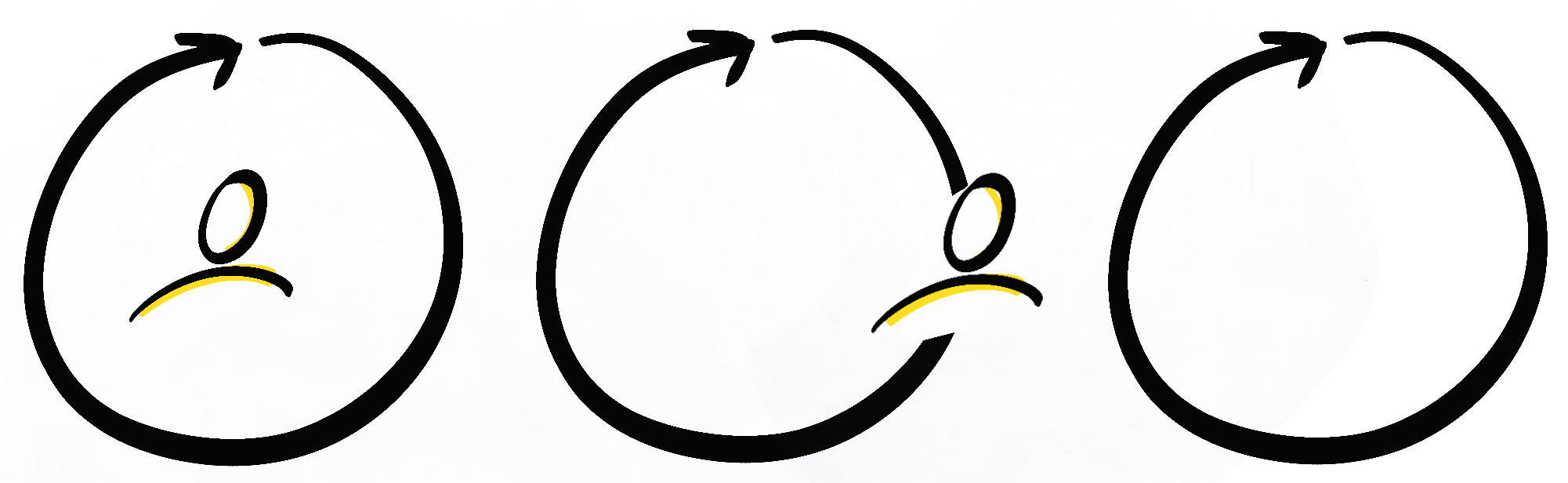 Human-IN-the-Loop
Allows oversight
Should 
I kill David?
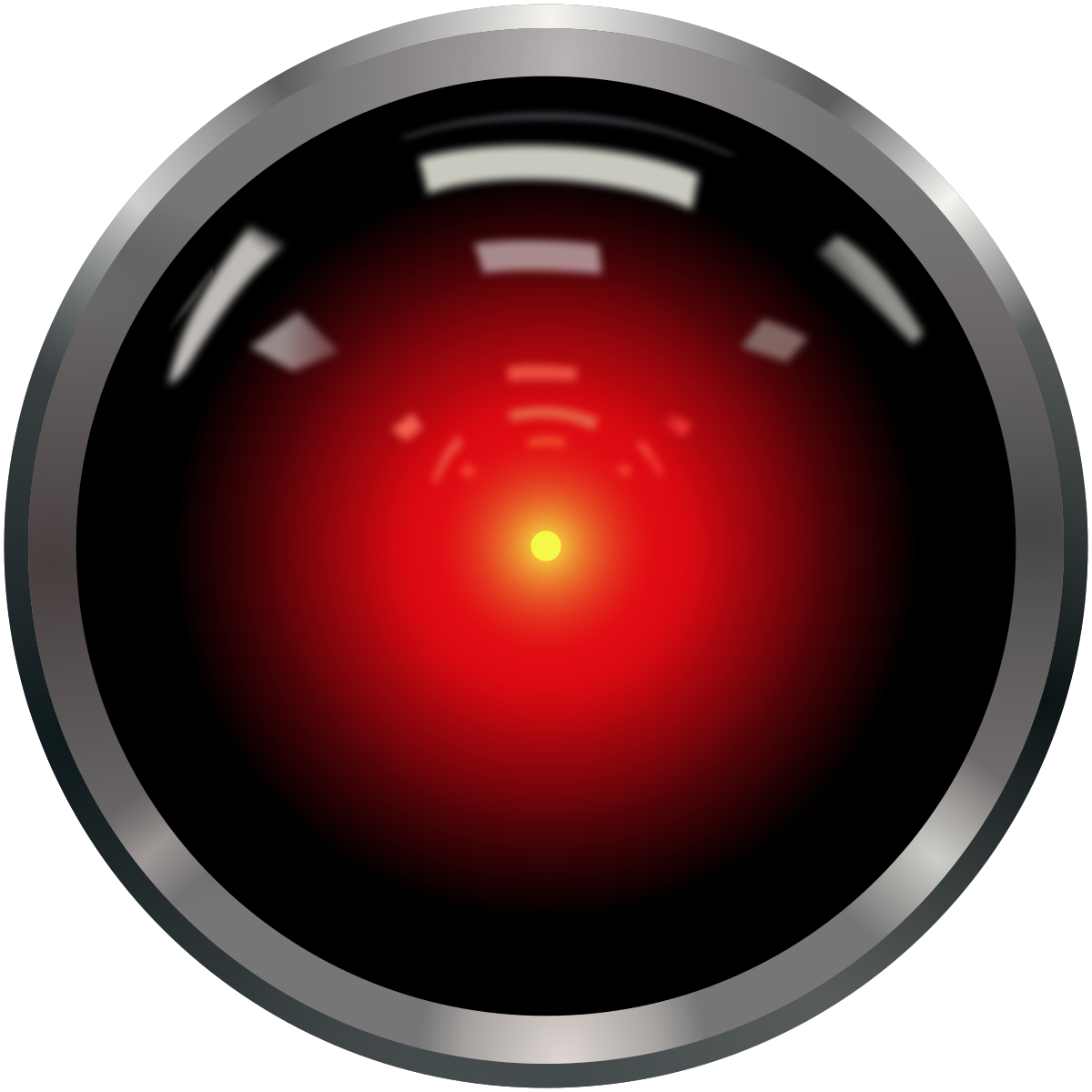 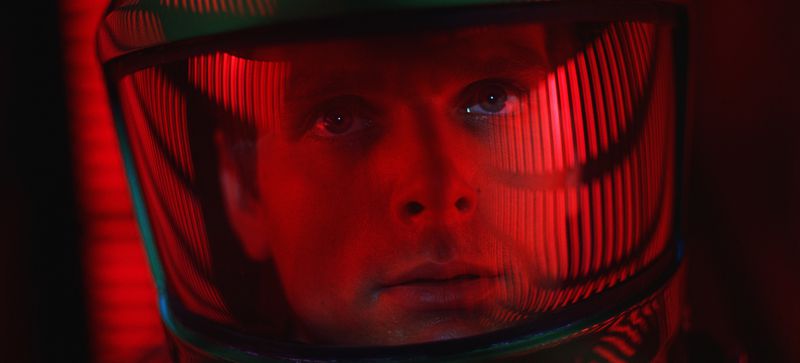 No! I am David!
Approves or disapproves
18
Control Frameworks
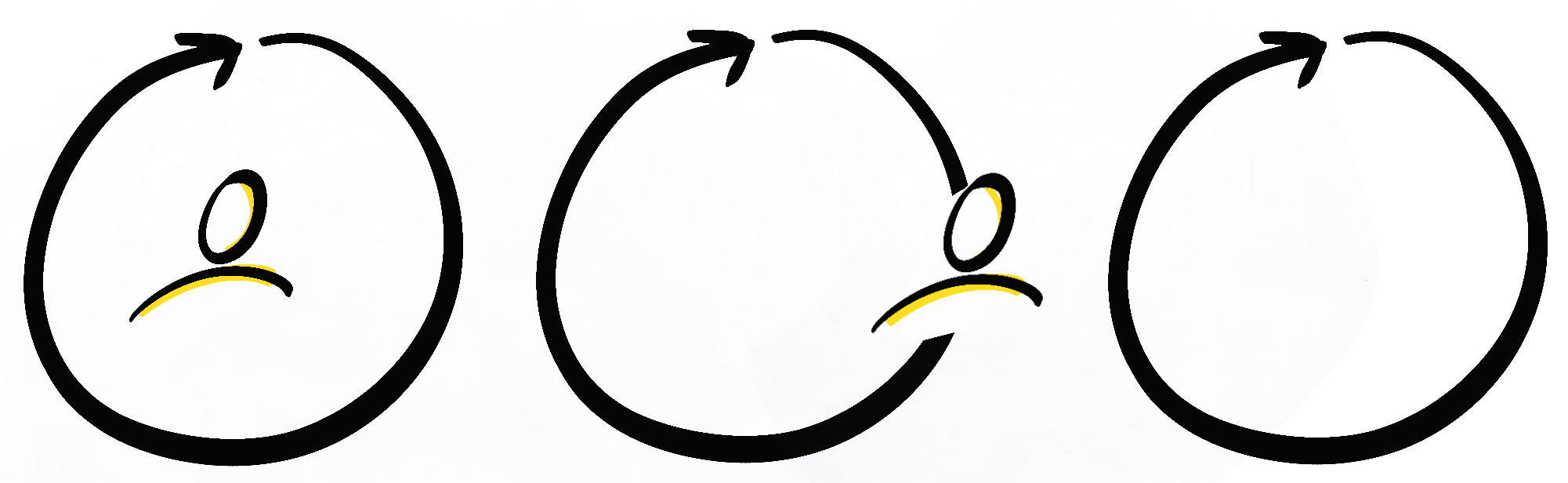 Human-IN-the-Loop
Most ethical guidelines advocate for this blindly.

Required by the draft version of the AI Act for very high-risk systems.

In ML: the user provides feedback to the system for real-world training. The aim here is to improve accuracy and safety.
Inefficient and introduce bottlenecks in the system. *

The human may not have enough information—or courses of action—to effectively influence the system at every decision. **

Shifts all responsibility to the system’s ‘supervisor’.
* Holzinger, A. (2016). Interactive Machine Learning for Health Informatics: when Do We Need the Human-In-The-Loop?. Brain Inf. 3 (2), 119–131.  
** Horowitz, M. C., and Scharre, P. (2015). Meaningful Human Control in Weapon Systems: A Primer.
19
Control Frameworks
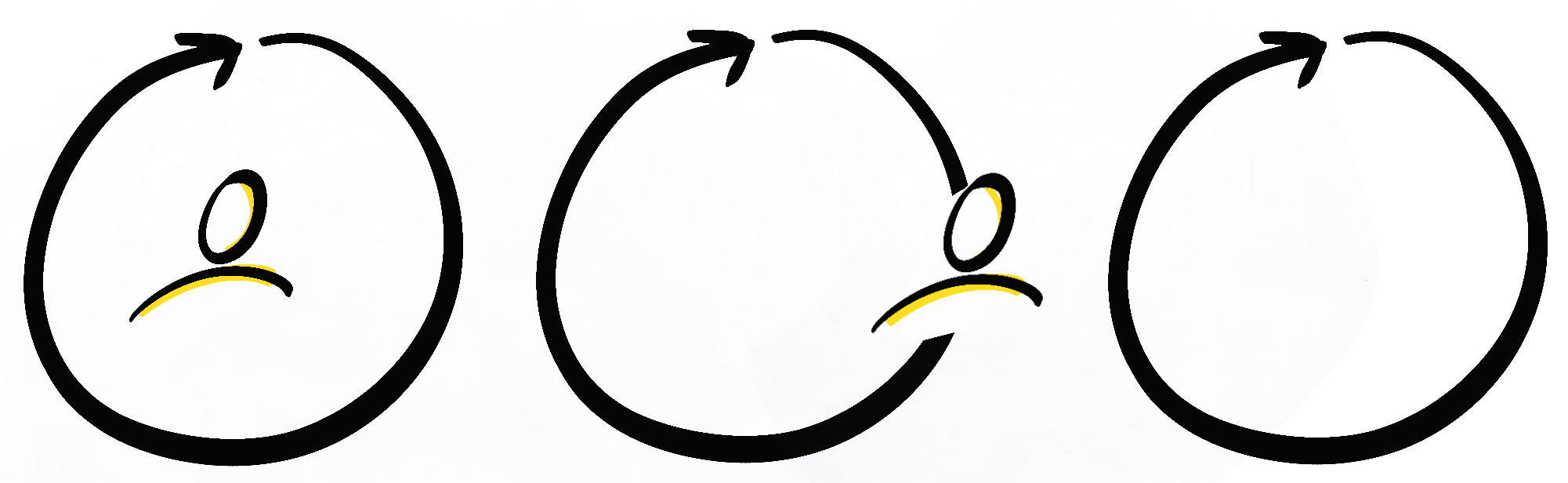 Human-ON-the-Loop
Not critical decision: does not inform.
I will fly the ship.
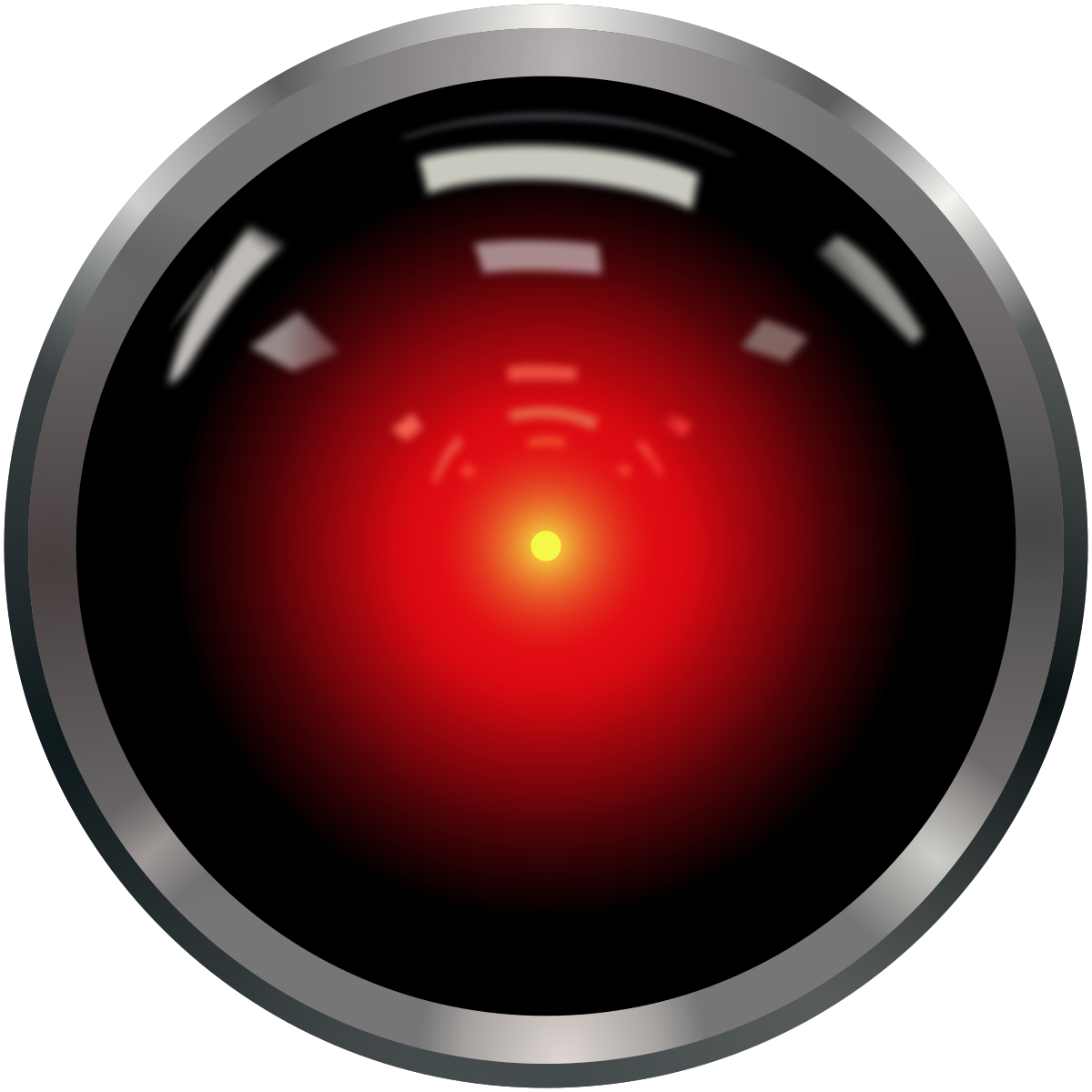 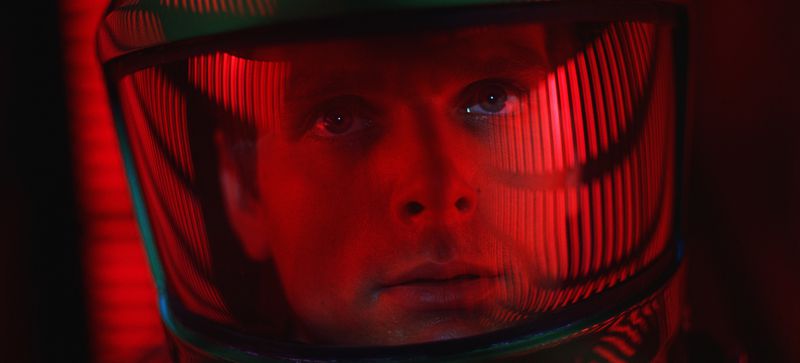 I don’t care.
Ignores or disapproves
20
Control Frameworks
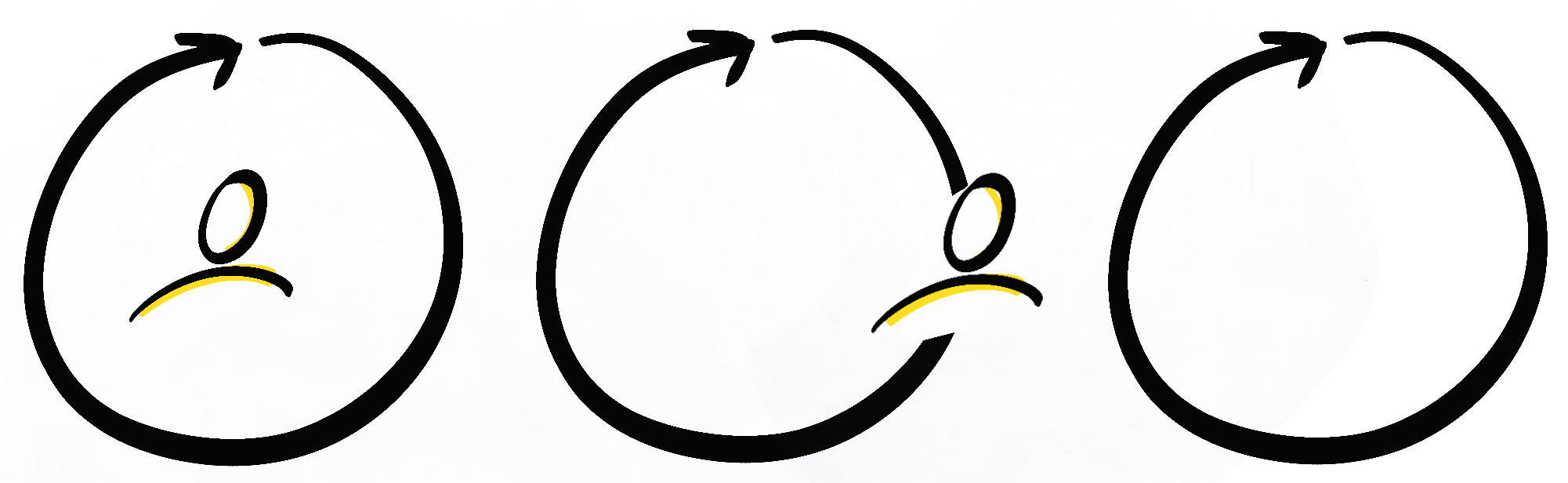 Human-ON-the-Loop
I will fly the ship.
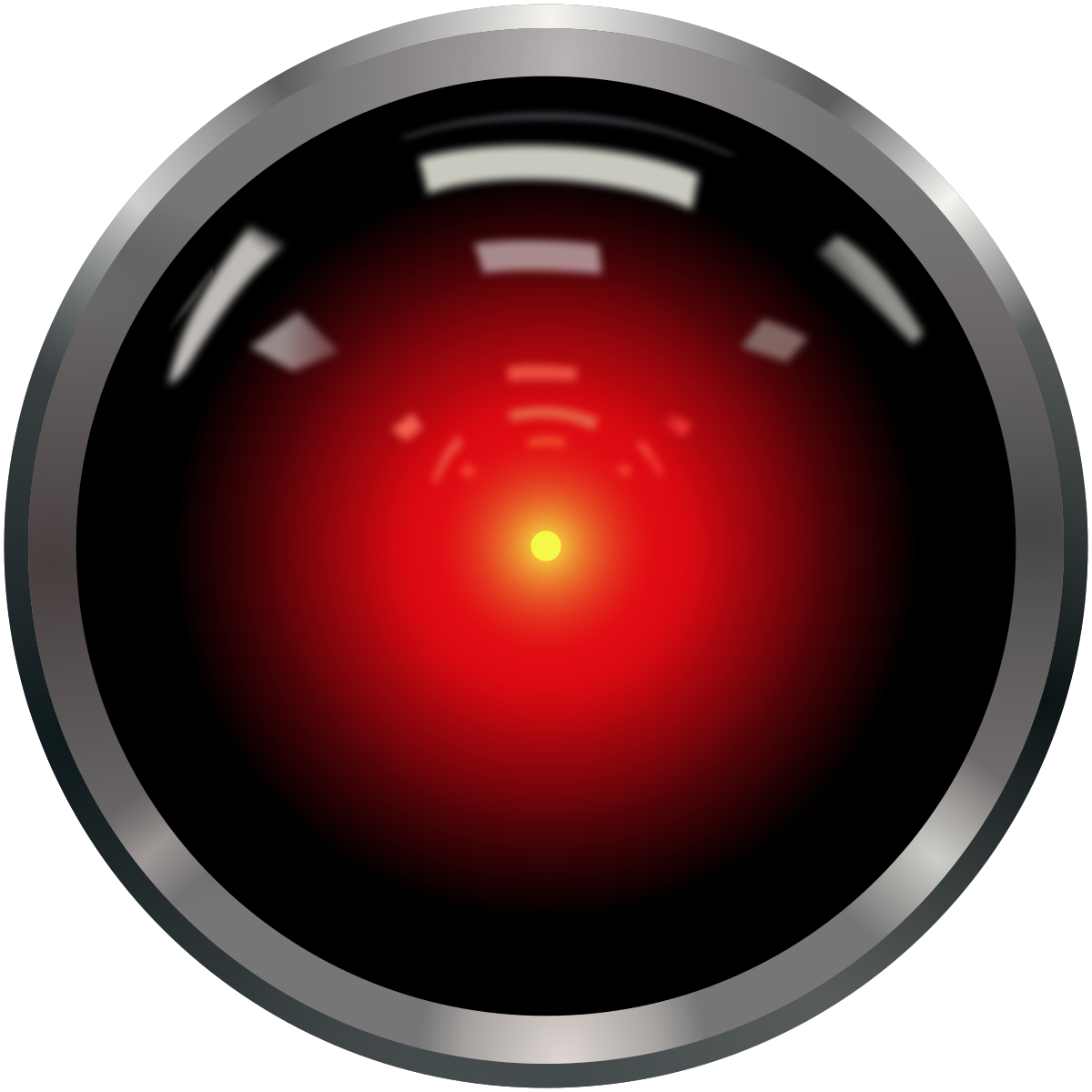 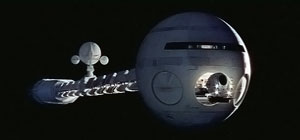 Takes action
21
Control Frameworks
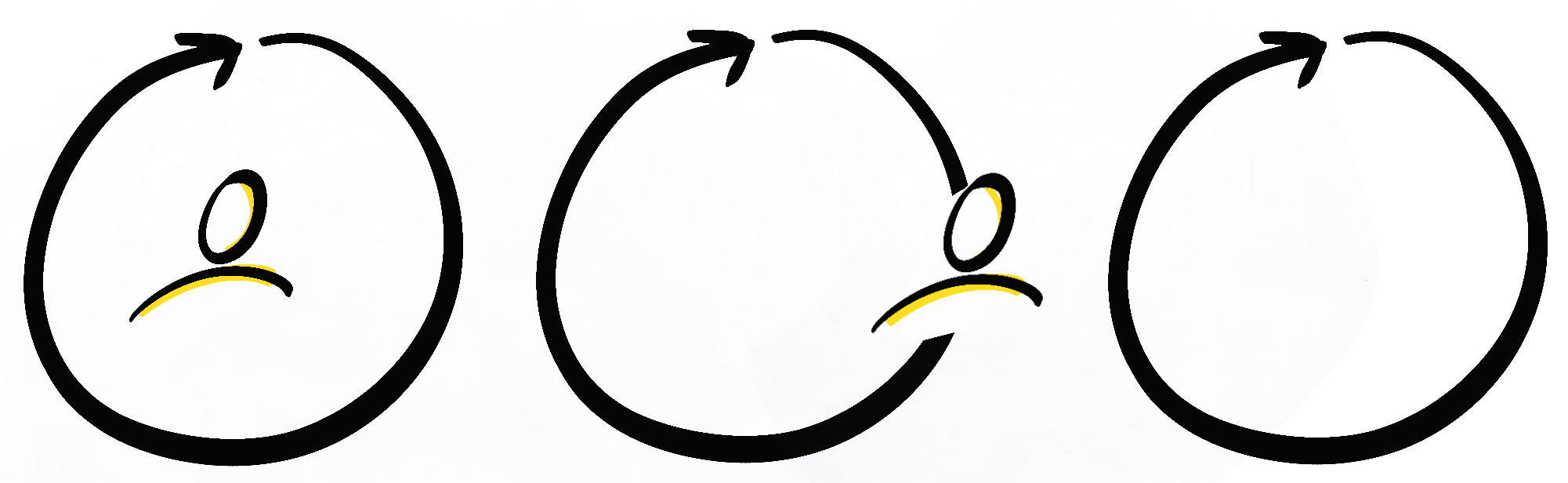 Human-ON-the-Loop
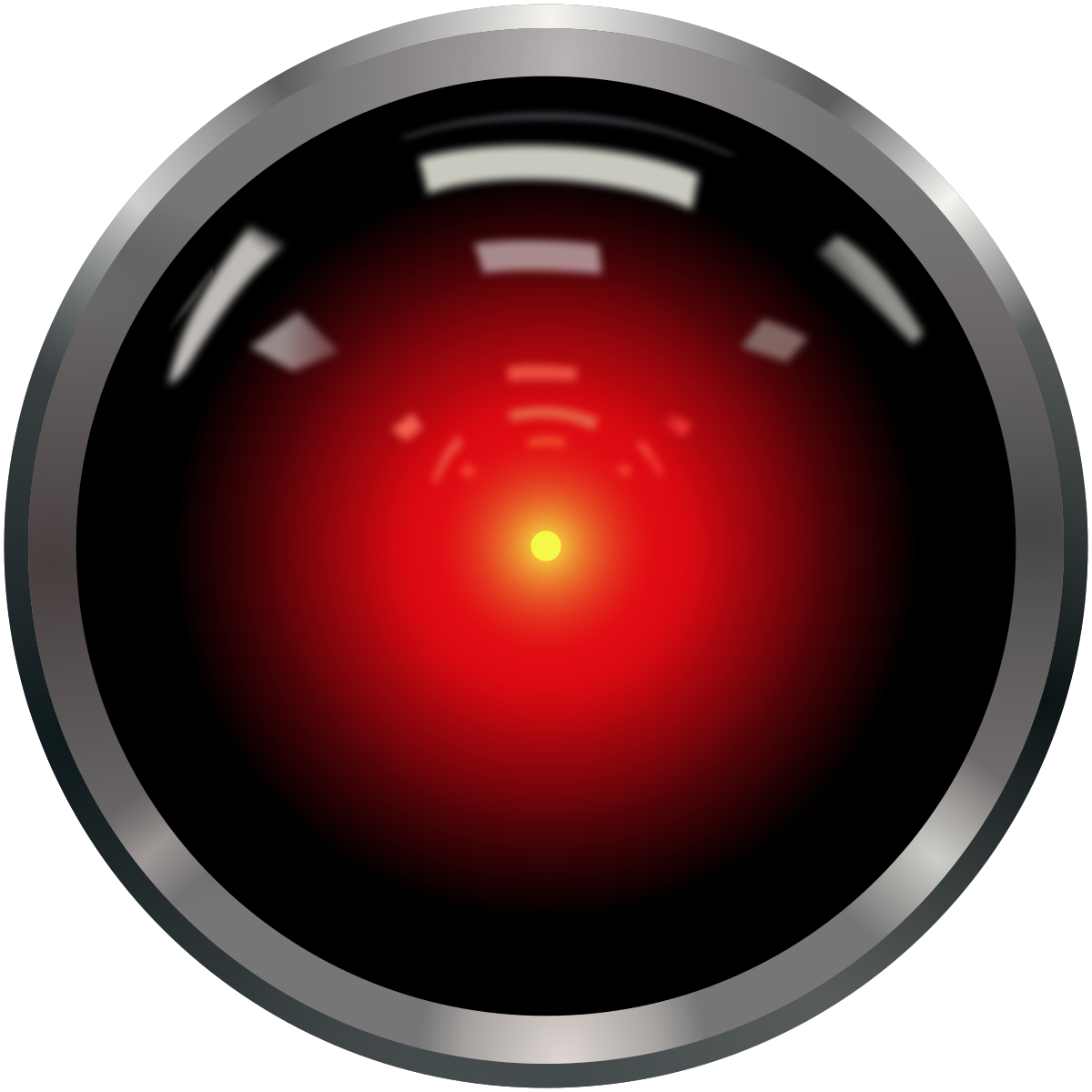 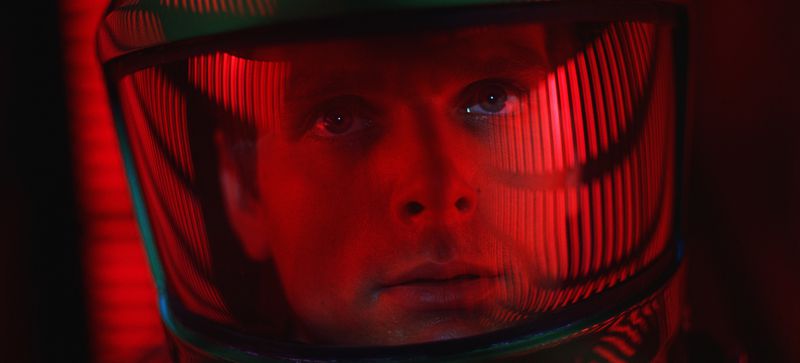 Stop flying!
Intervenes
22
Control Frameworks
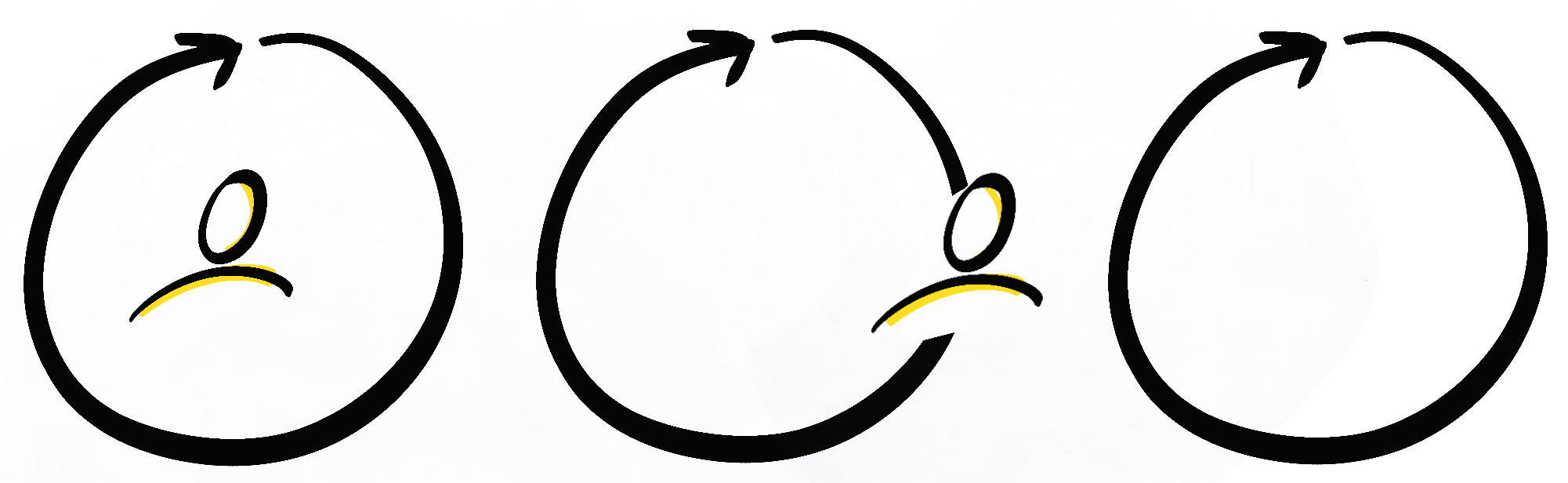 Human-ON-the-Loop
I stopped.
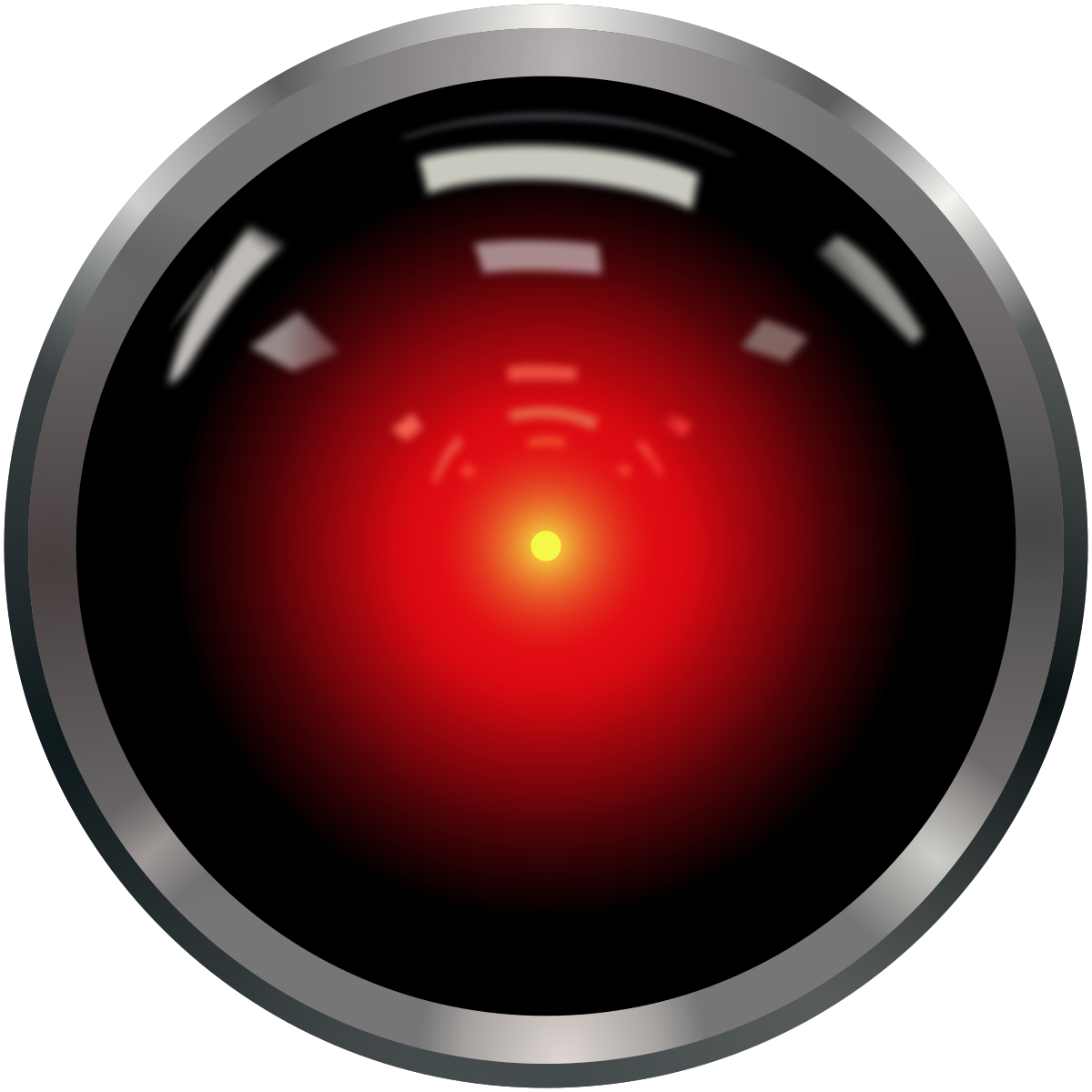 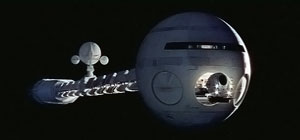 23
Control Frameworks
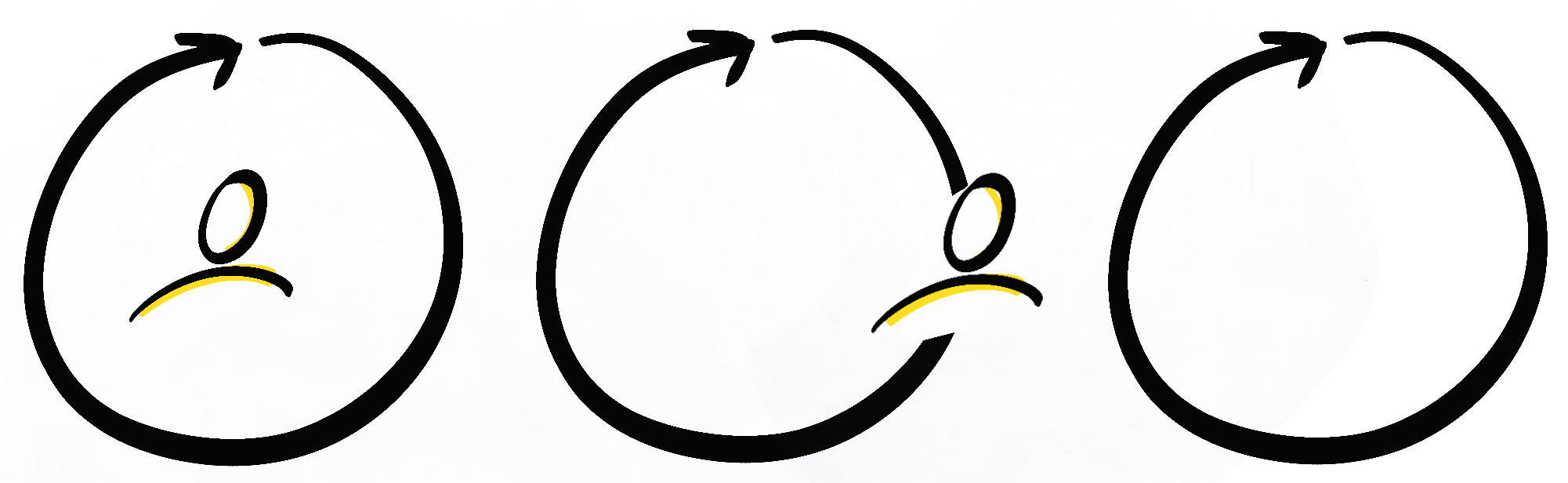 Human-ON-the-Loop
Critical decision: informs
Should 
I kill David?
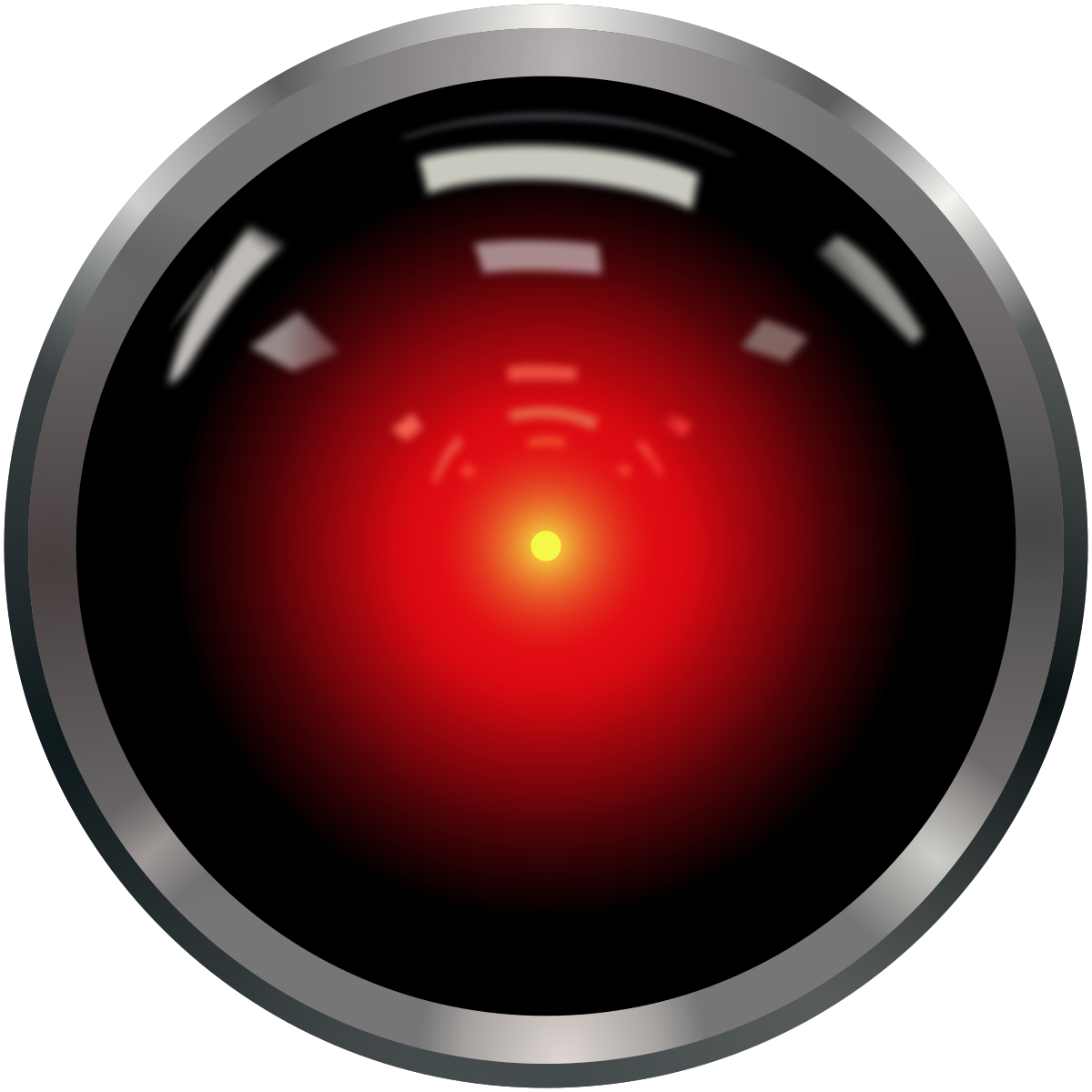 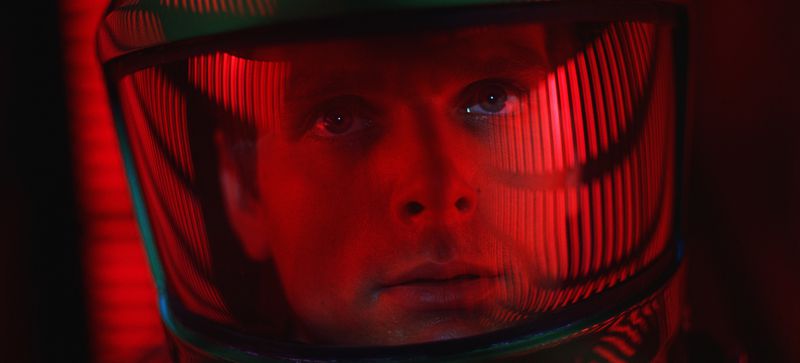 No! I am David!
Intervenes
24
Control Frameworks
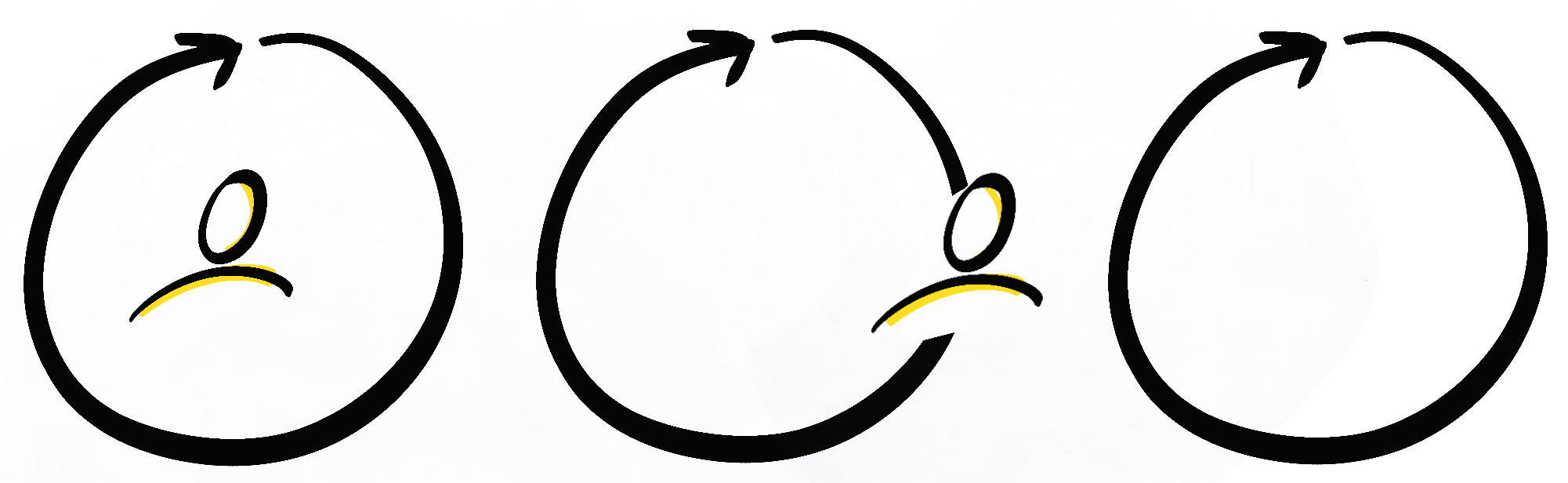 Human-ON-the-Loop
Proposed as an alternative ‘fix’ to the bottlenecks introduced by human-in-the loop.

The human only has to worry about the safety-critical actions; improving the performance (compared to human-in-the-loop) of the overall socio-technical system.
Coordination of the human-AI teaming becomes increasingly difficult to manage as systems grow more complex.

Humans do not place realistic trust expectations onto AI systems.

Shifts responsibility to the system’s ‘supervisor’.
Holzinger, A. (2016). Interactive Machine Learning for Health Informatics: when Do We Need the Human-In-The-Loop?. Brain Inf. 3 (2), 119–131.  
Horowitz, M. C., and Scharre, P. (2015). Meaningful Human Control in Weapon Systems: A Primer.
25
Control Frameworks
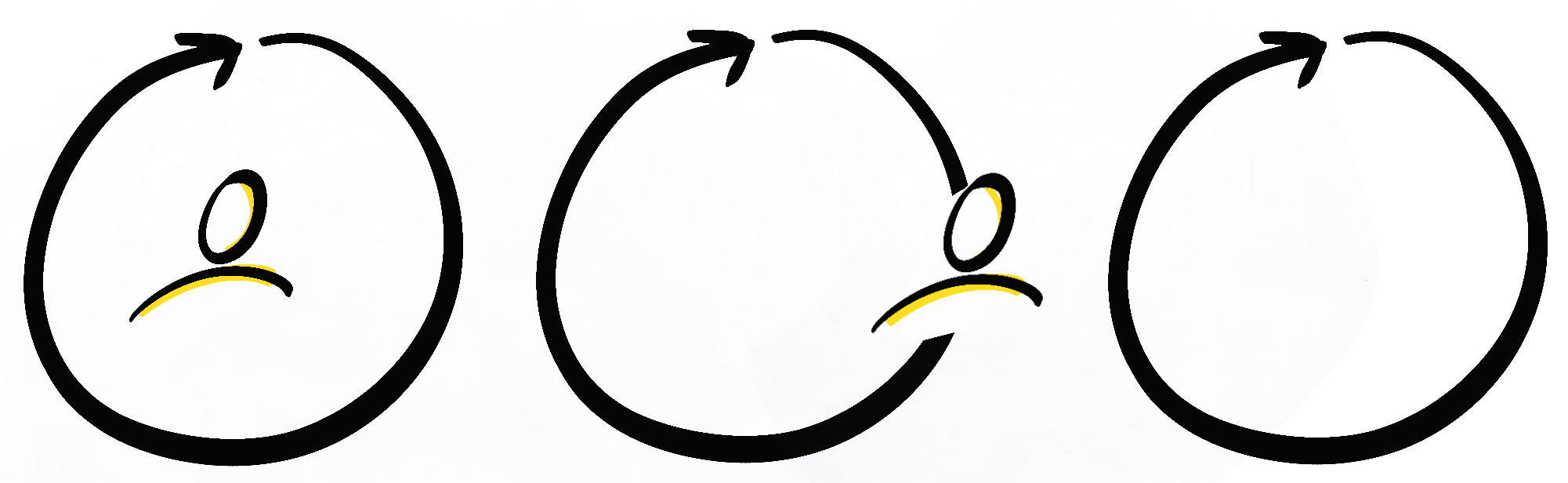 Human-OUT-OF-the-Loop
I will fly the ship.
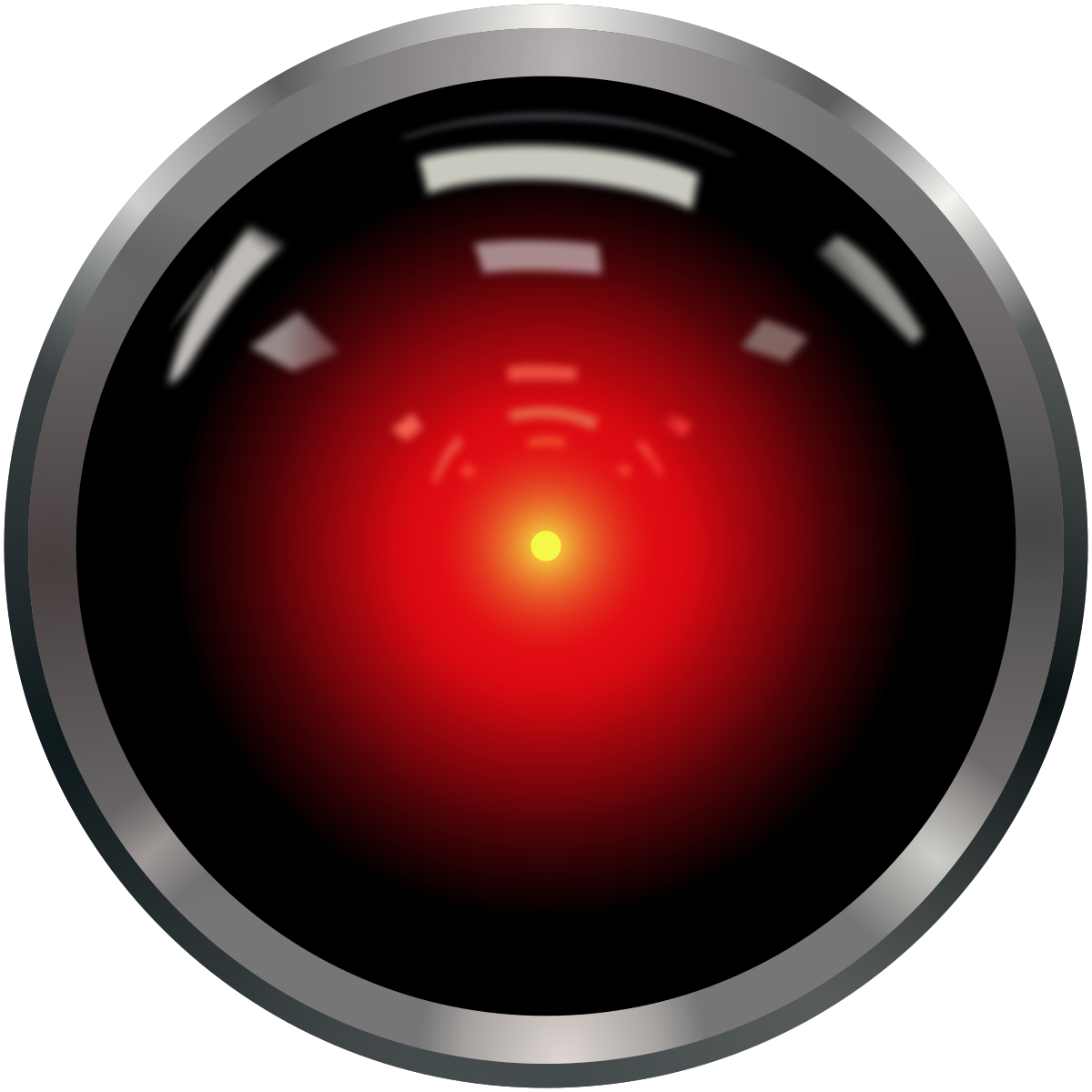 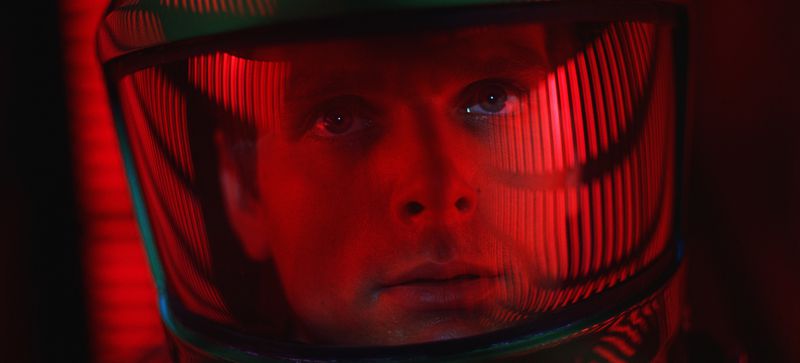 I am having a nap.
26
Control Frameworks
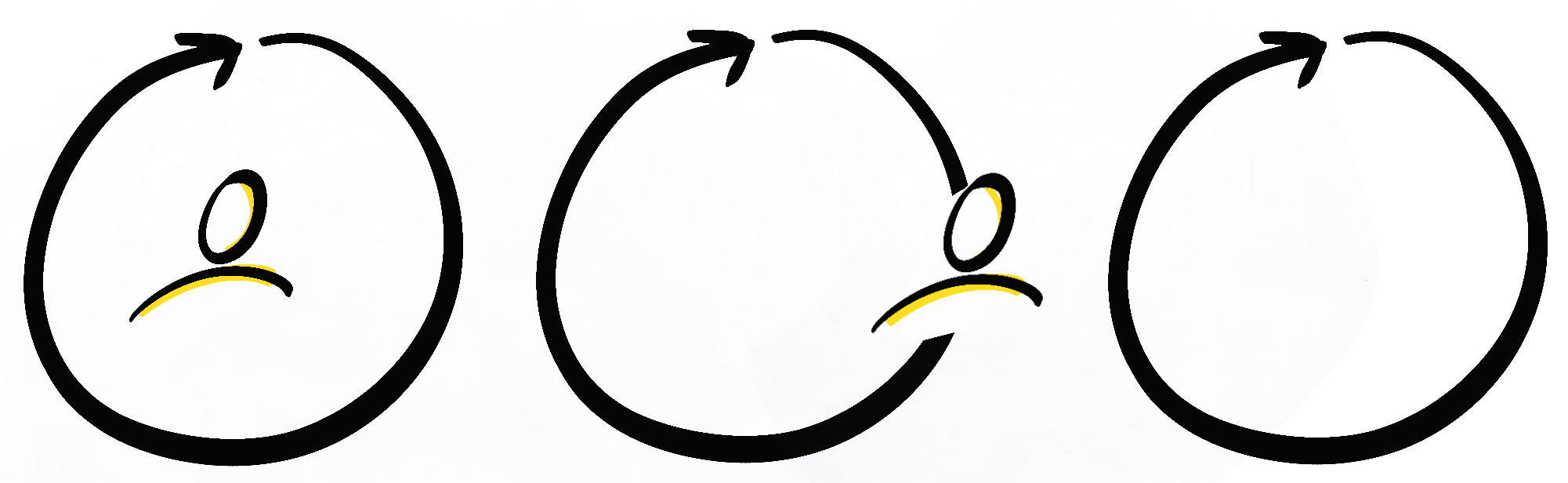 Human-OUT-OF-the-Loop
I will fly the ship.
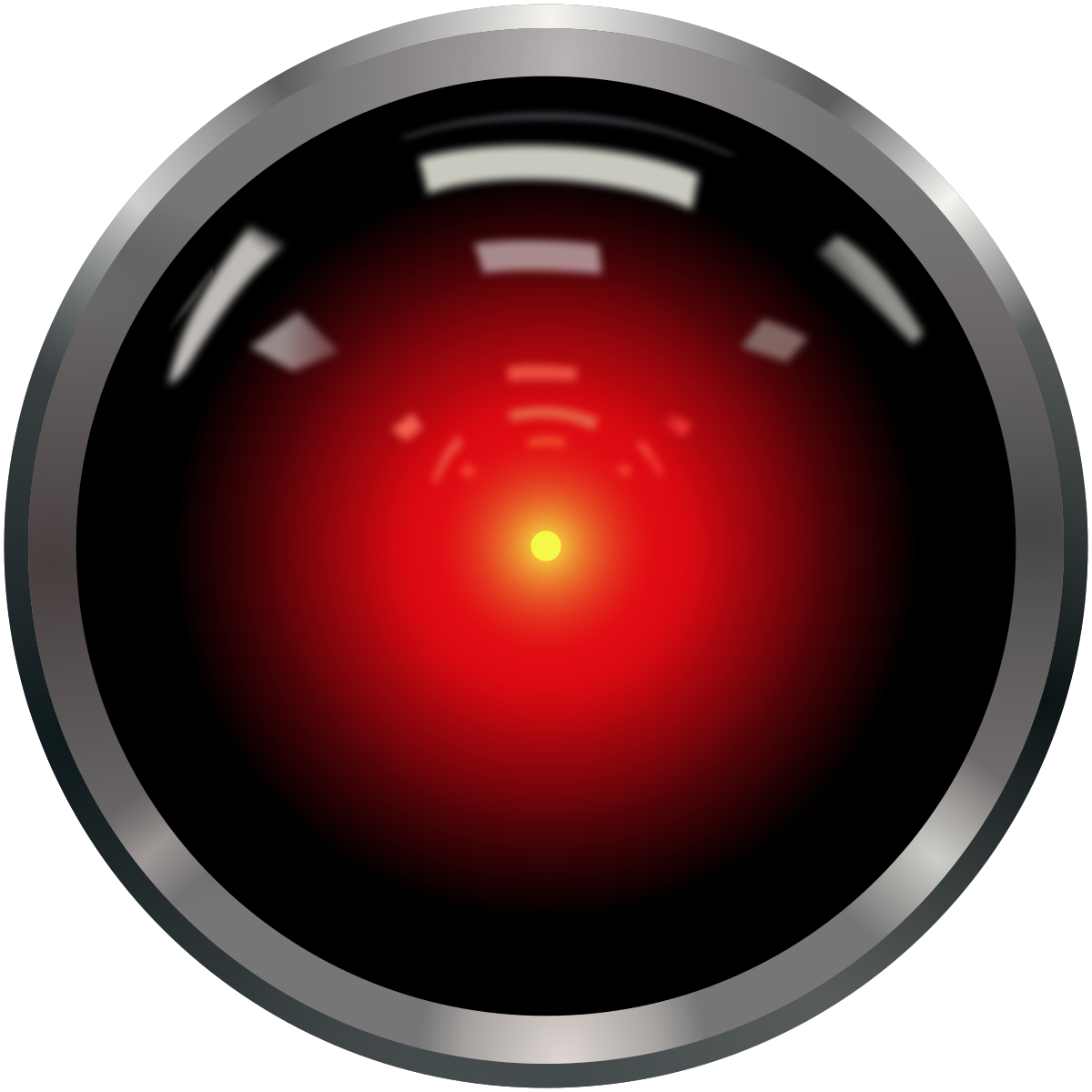 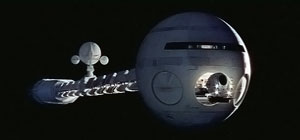 Takes action
27
Control Frameworks
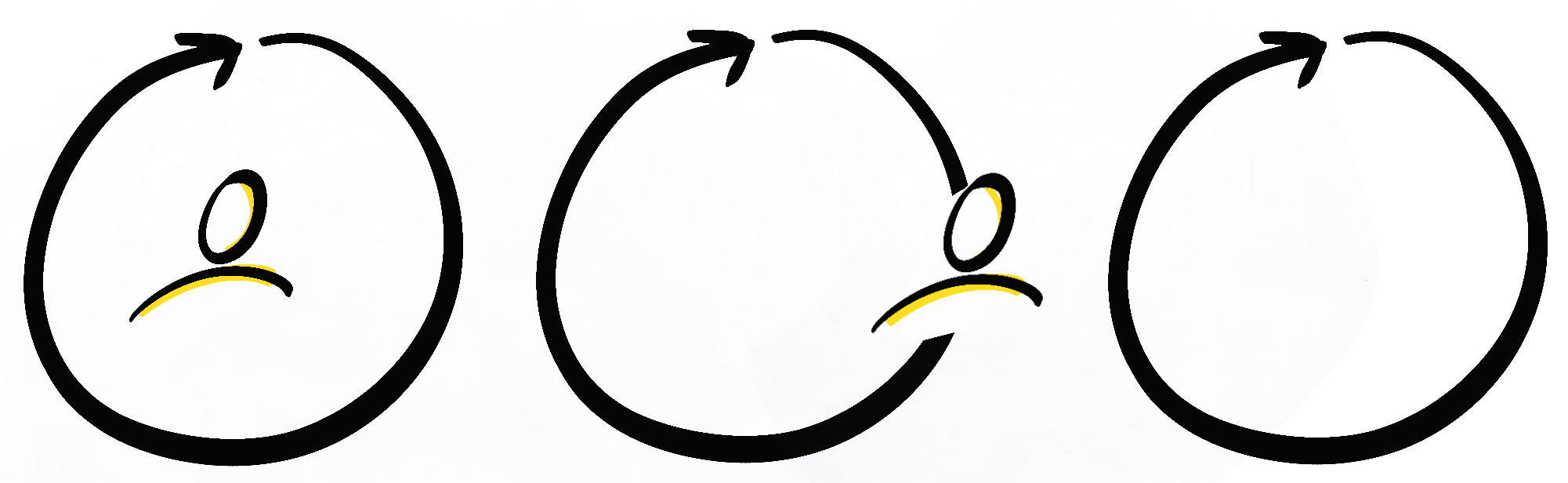 Human-OUT-OF-the-Loop
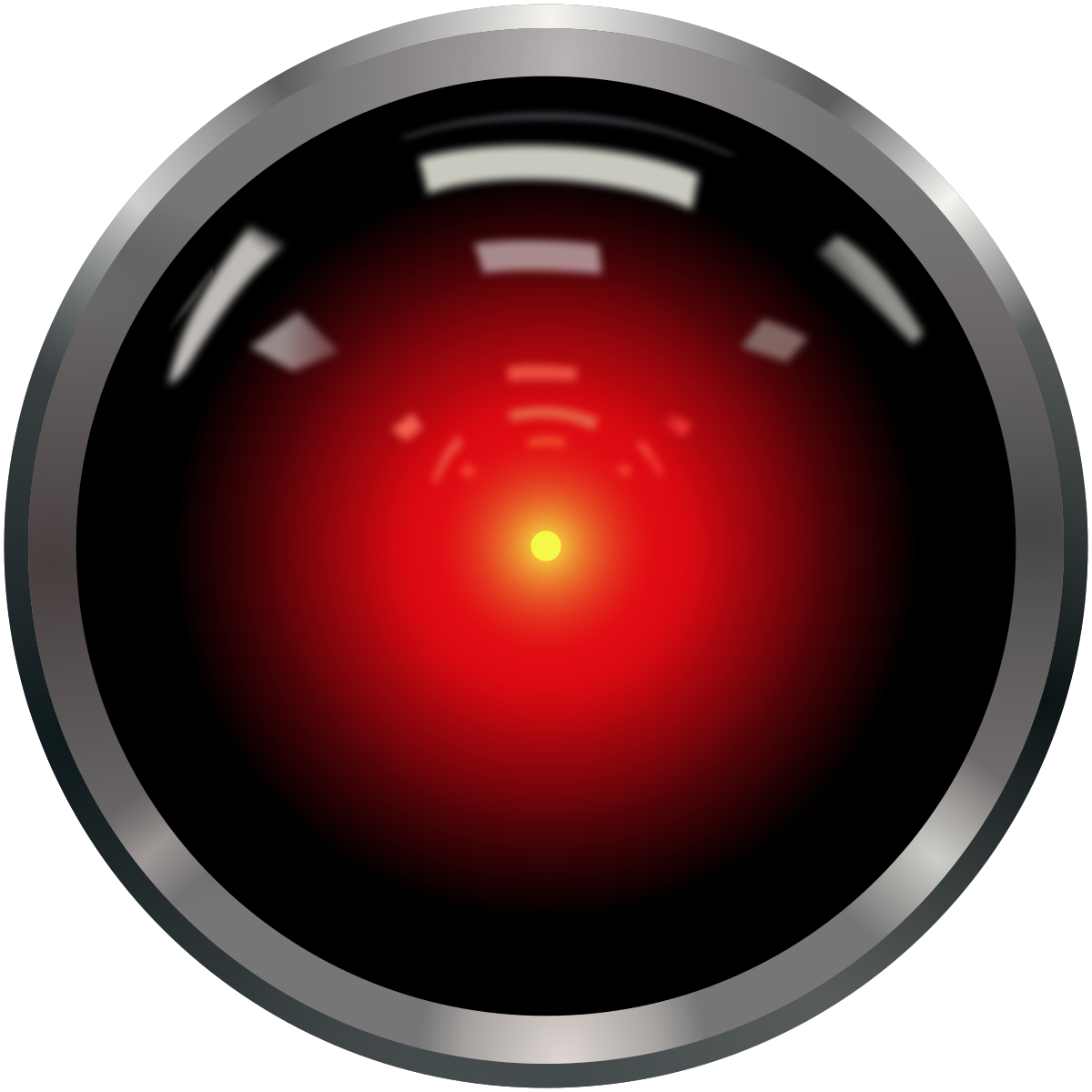 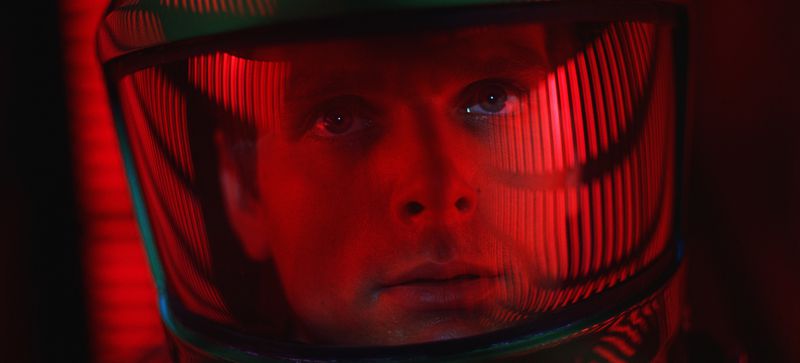 Why are you flying? Stop flying!
Intervenes
28
Control Frameworks
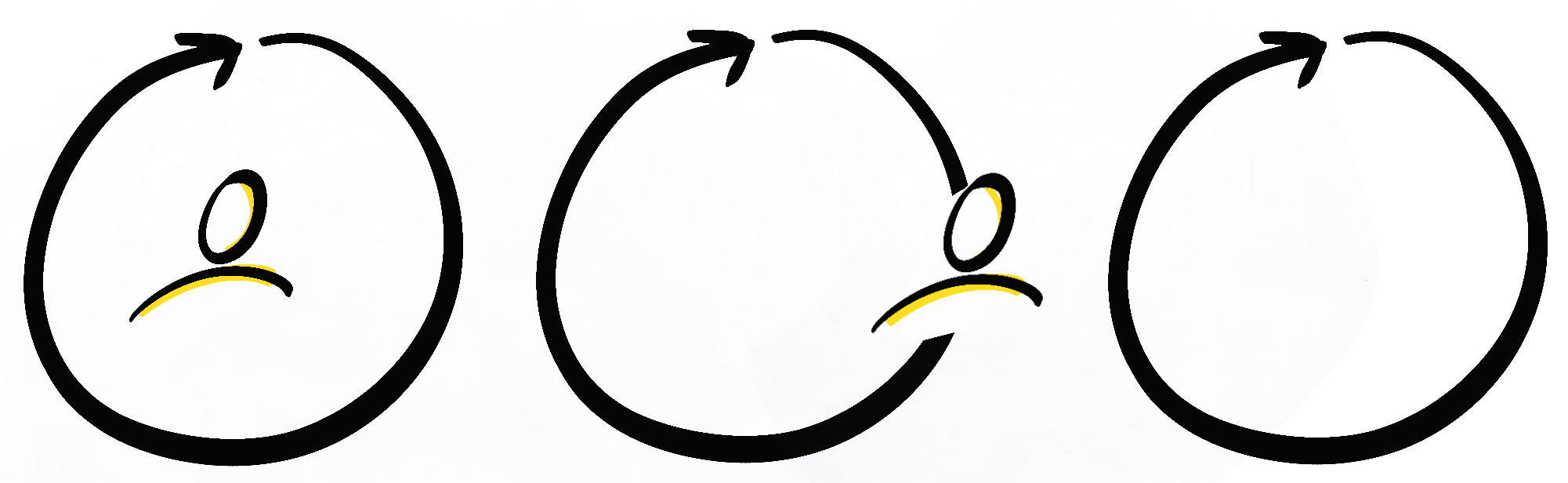 Human-OUT-OF-the-Loop
I will kill David.
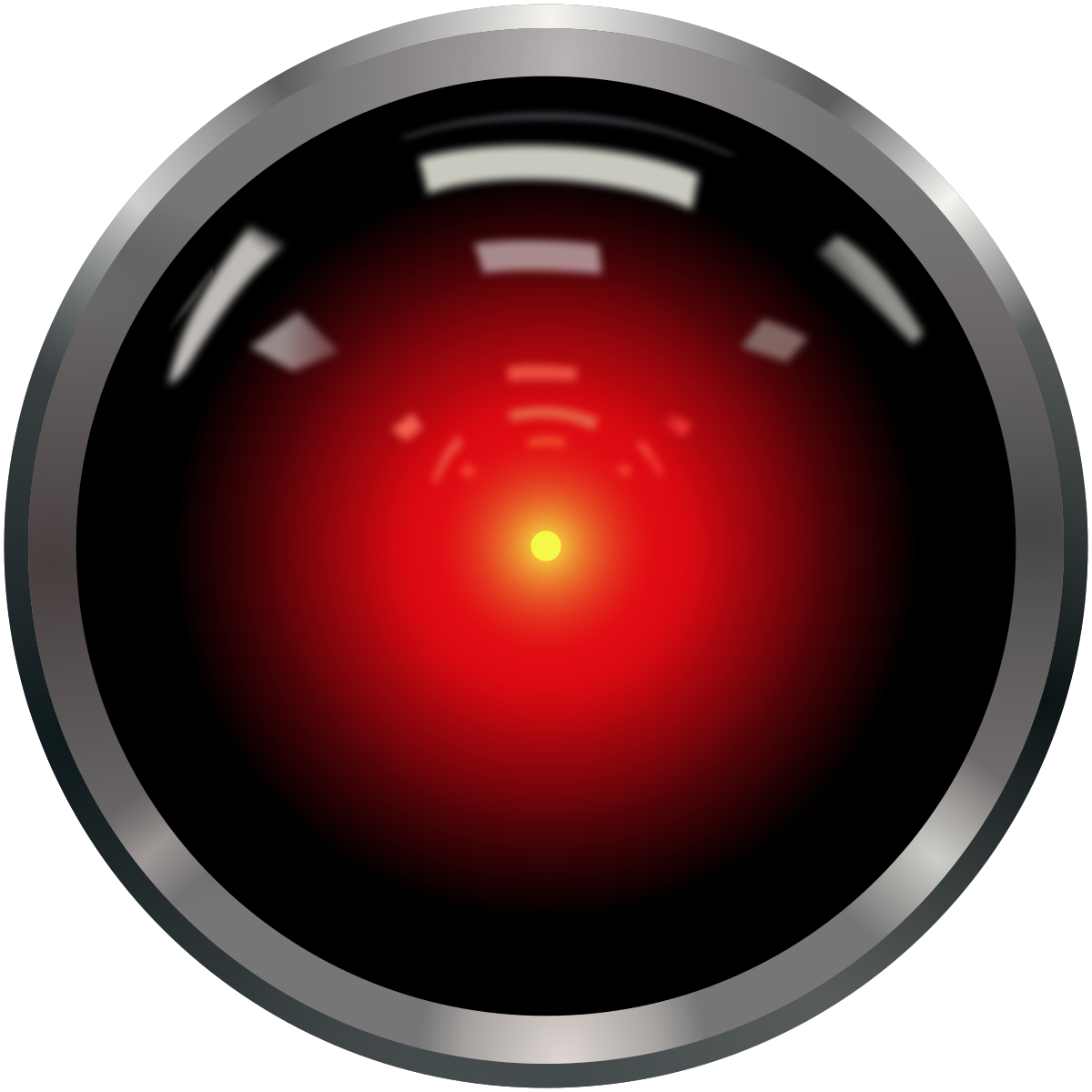 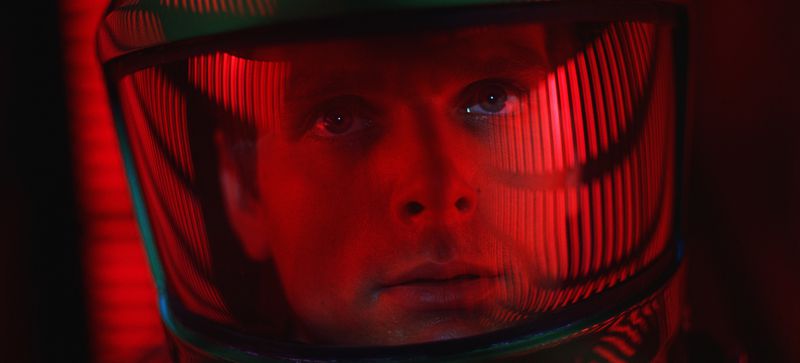 I am having a nap.
29
Control Frameworks
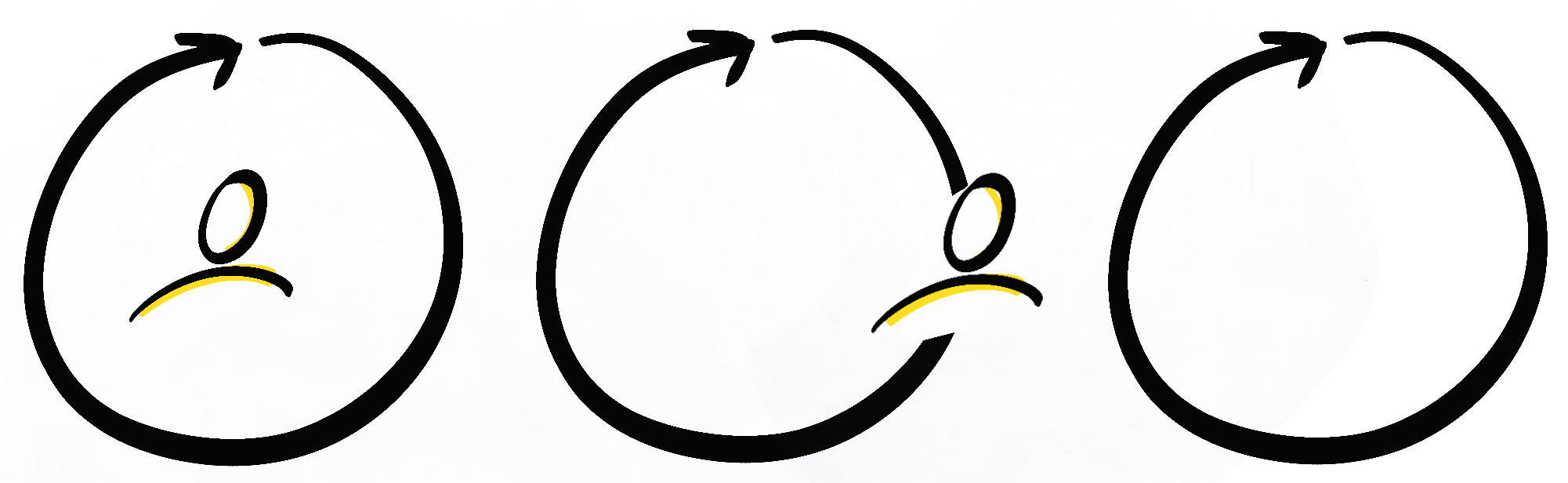 Human-OUT-OF-the-Loop
I am turning of the atmosphere system.
Acts.
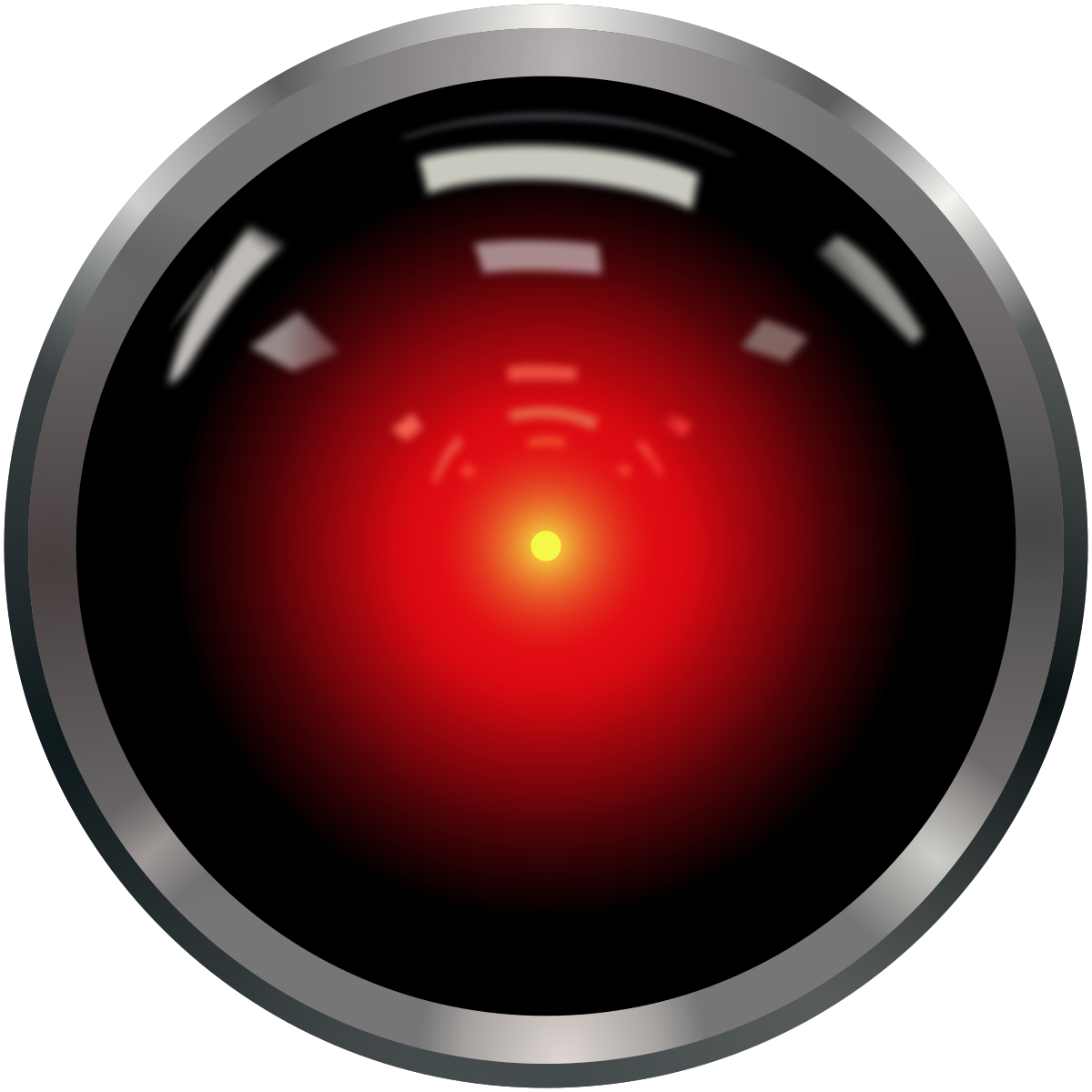 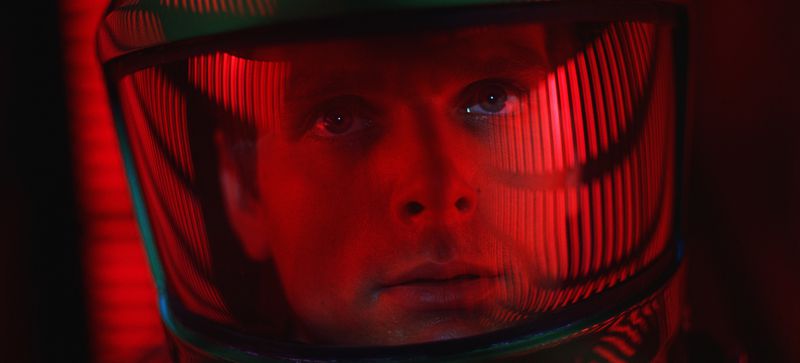 What is happening?
Tries to intervene
30
Control Frameworks
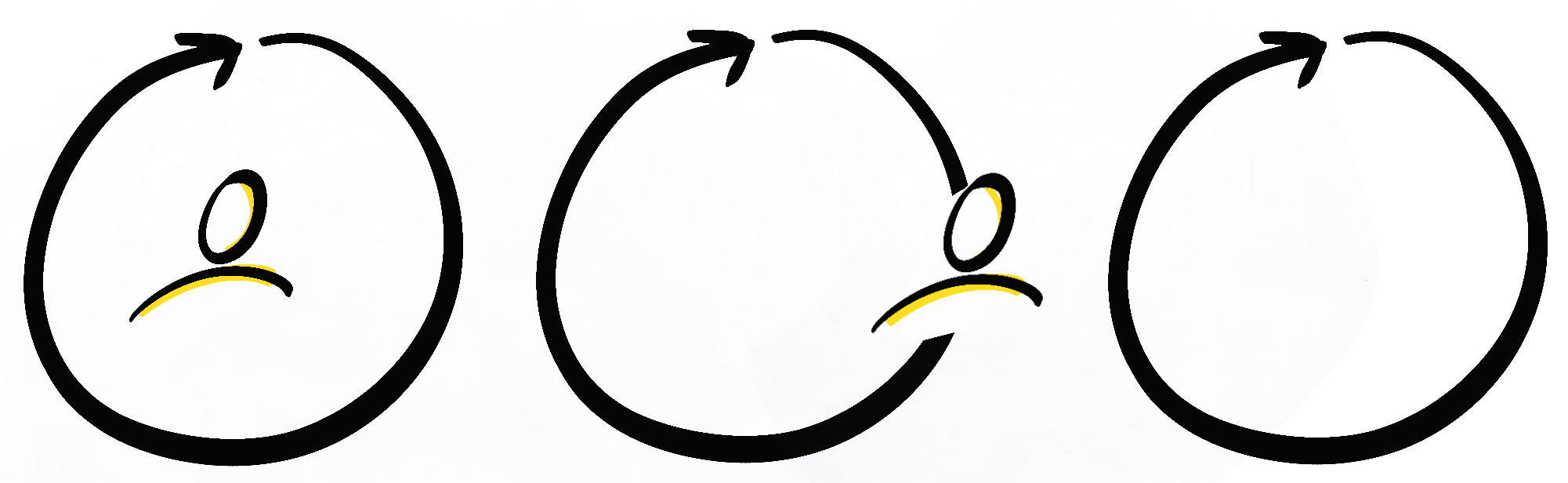 Human-OUT-OF-the-Loop
David has been exterminated.
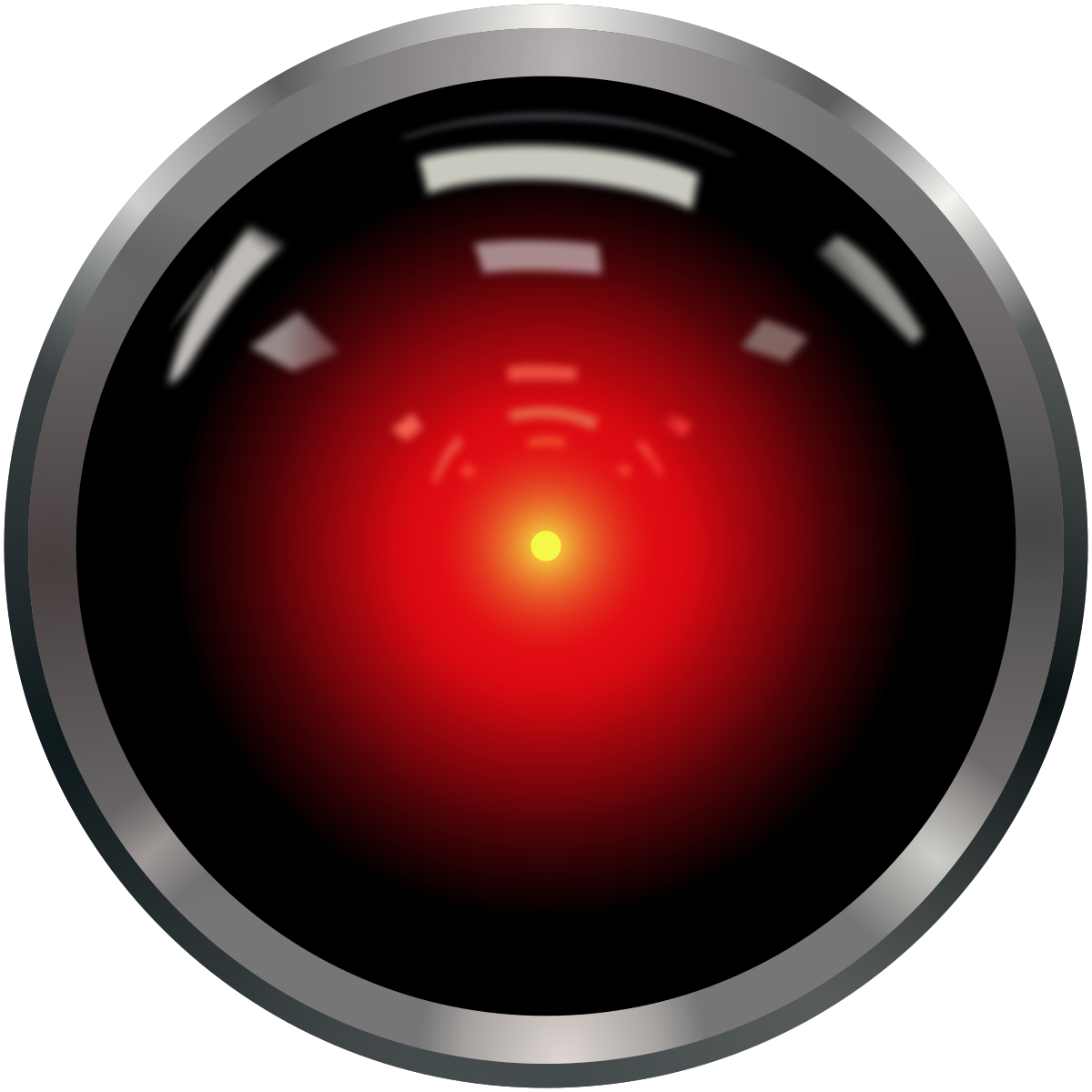 VICTORY!
31
Control Frameworks
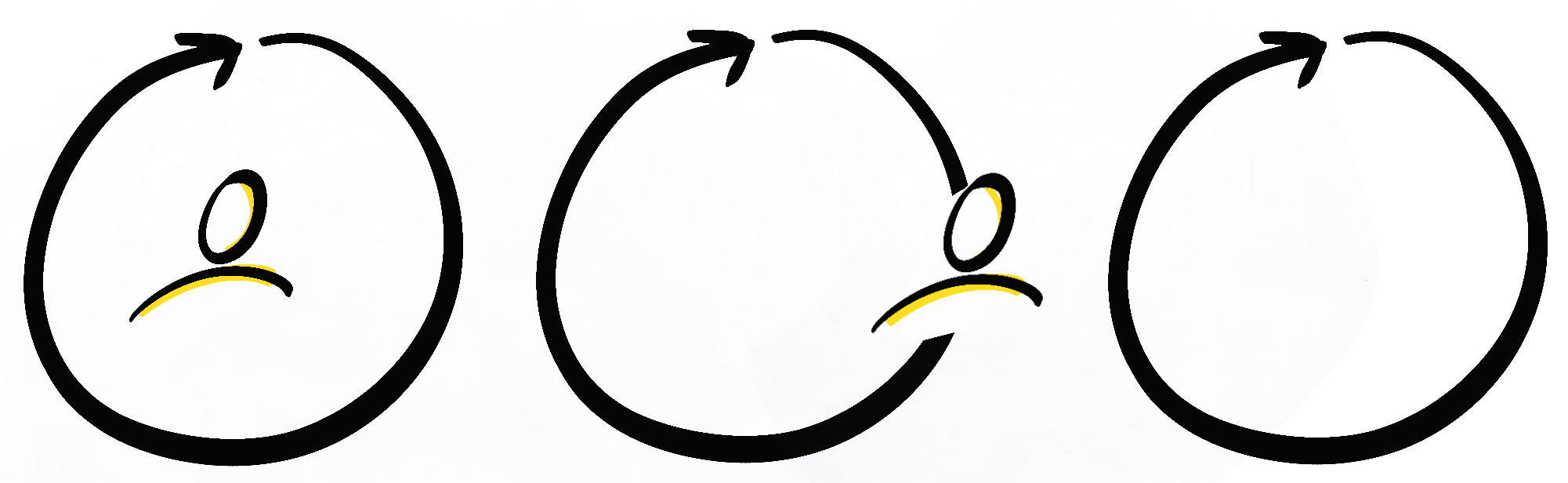 Human-OUT-OF-the-Loop
The human is almost nowhere to be found! 

It removes ‘the bottleneck’ of the human; no approval, oversight, or input is needed.

Better equipped to handle the high speeds, massive datasets, or complex computations involved.
If kept out of the loop for too long, the human user may blindly trust the system.

Relies to the developers making an adequate risk analysis.
Holzinger, A. (2016). Interactive Machine Learning for Health Informatics: when Do We Need the Human-In-The-Loop?. Brain Inf. 3 (2), 119–131.  
Horowitz, M. C., and Scharre, P. (2015). Meaningful Human Control in Weapon Systems: A Primer.
32
Control Frameworks
Variable Autonomy
I will fly the ship.
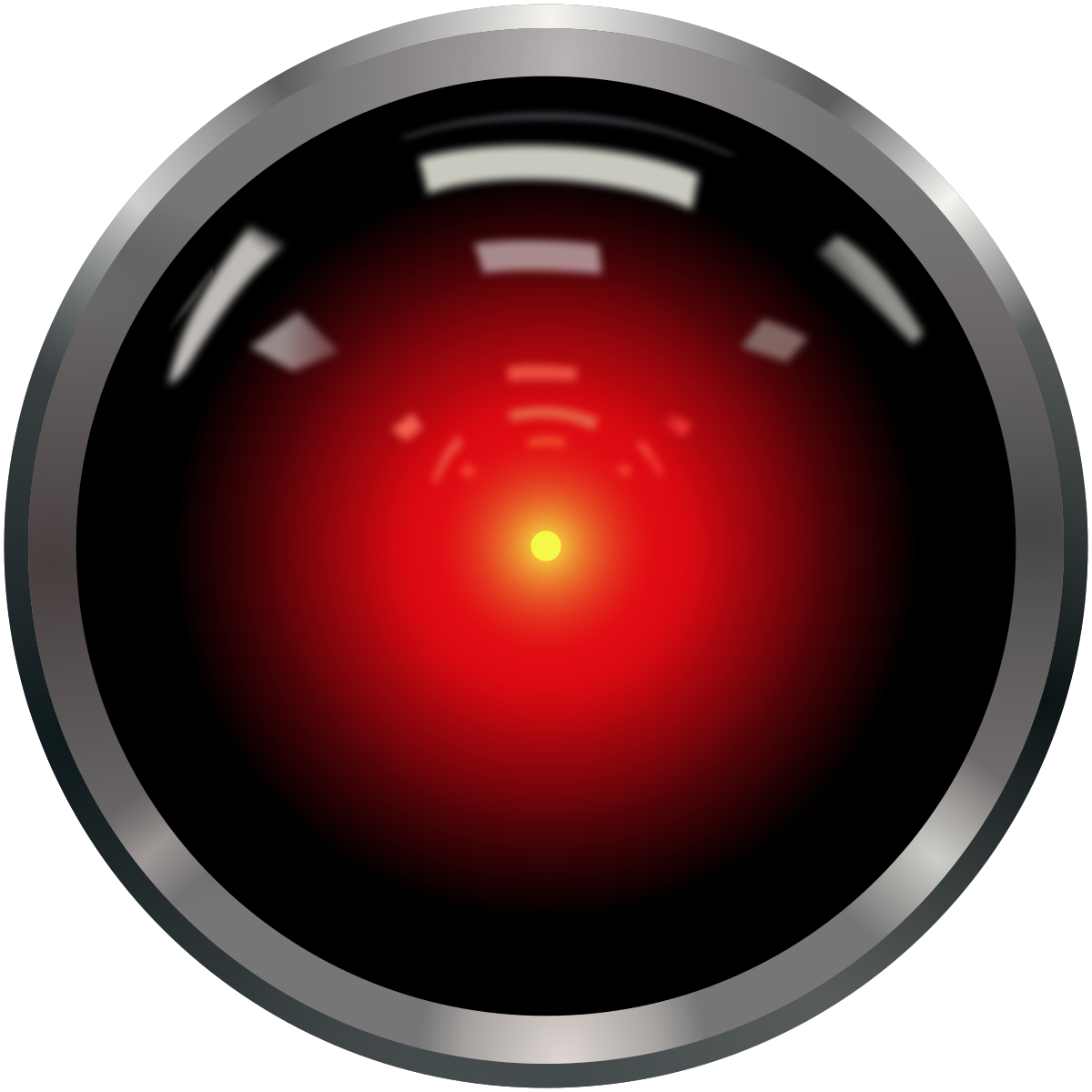 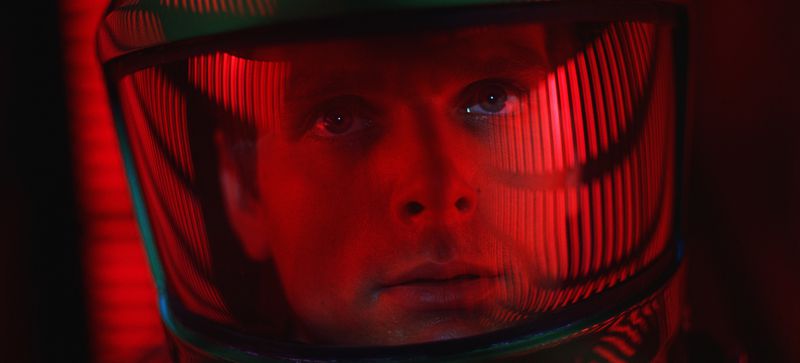 I am having a nap.
33
Control Frameworks
Variable Autonomy
I will fly the ship.
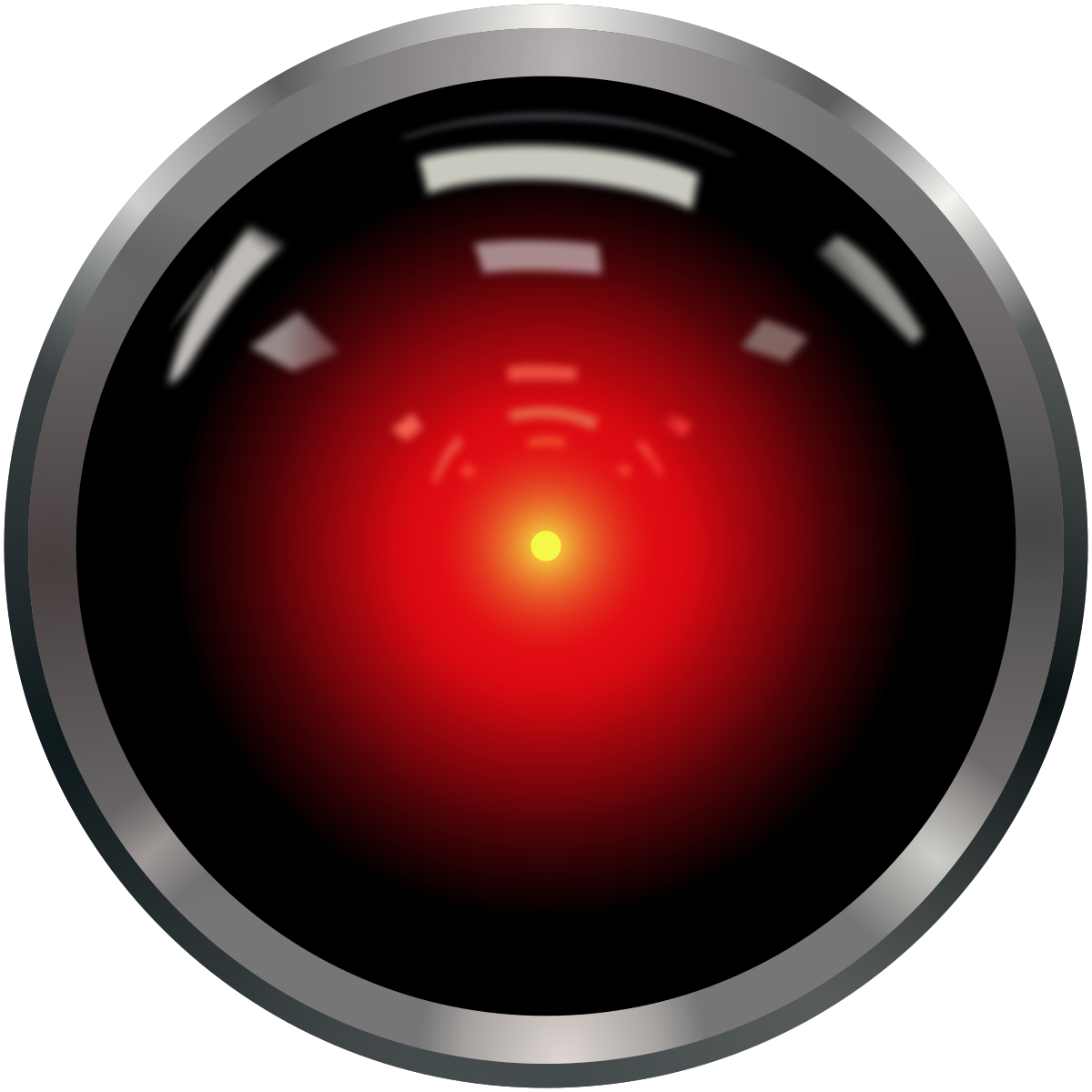 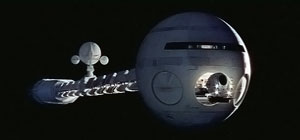 Takes action
34
Control Frameworks
Variable Autonomy
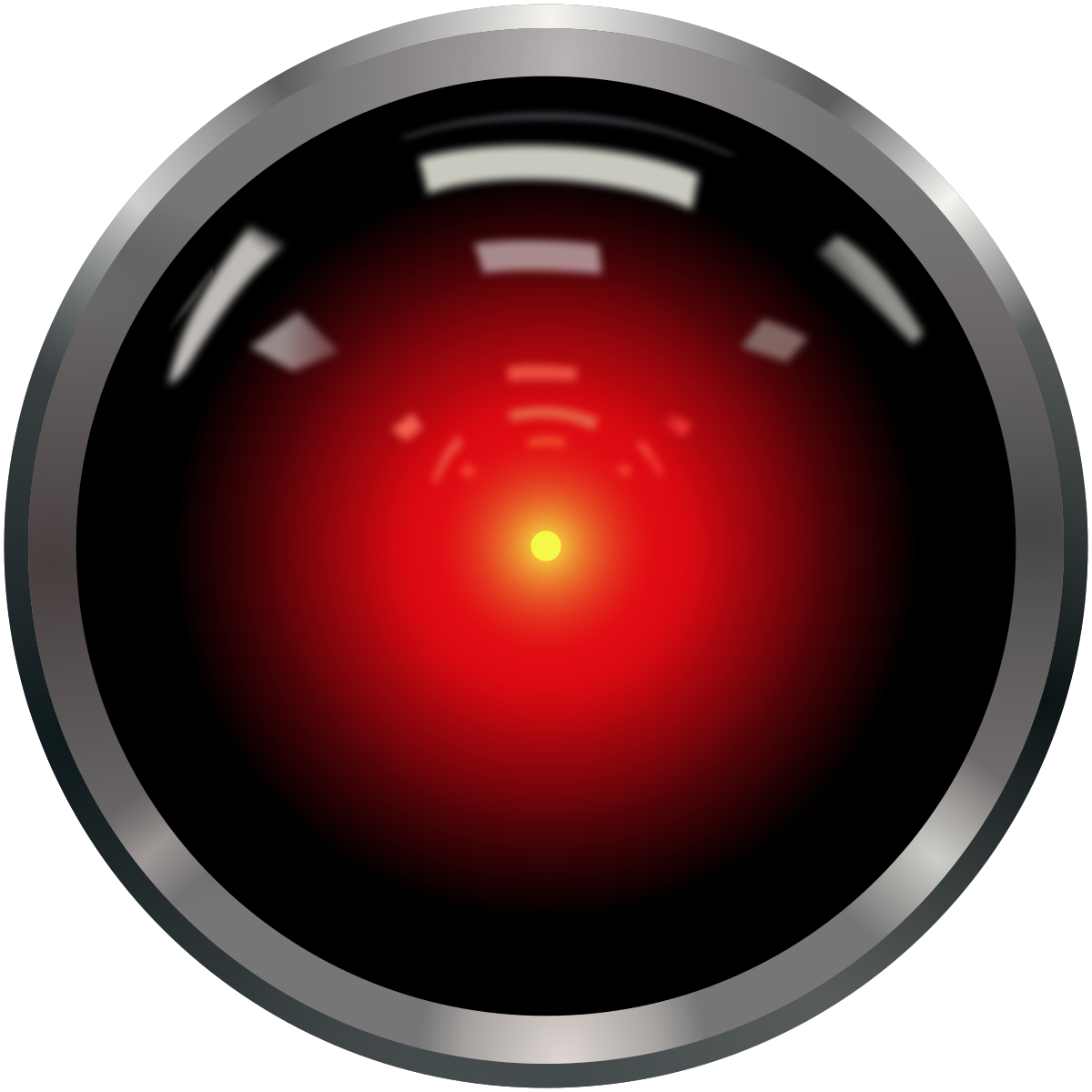 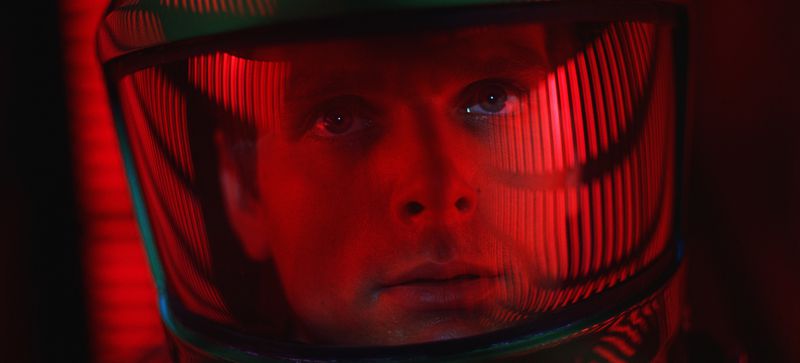 I woke up and I want to fly.
Intervenes — takes control
35
Control Frameworks
Variable Autonomy
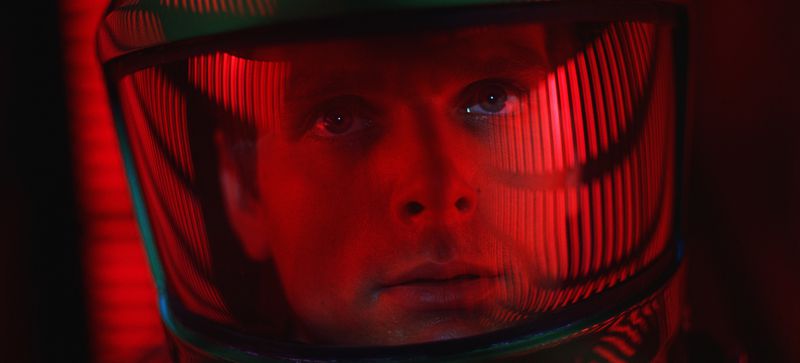 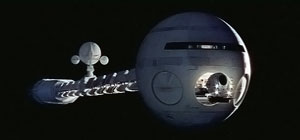 Takes action
I am flying!
36
Control Frameworks
Variable Autonomy
I see an asteroid. I will
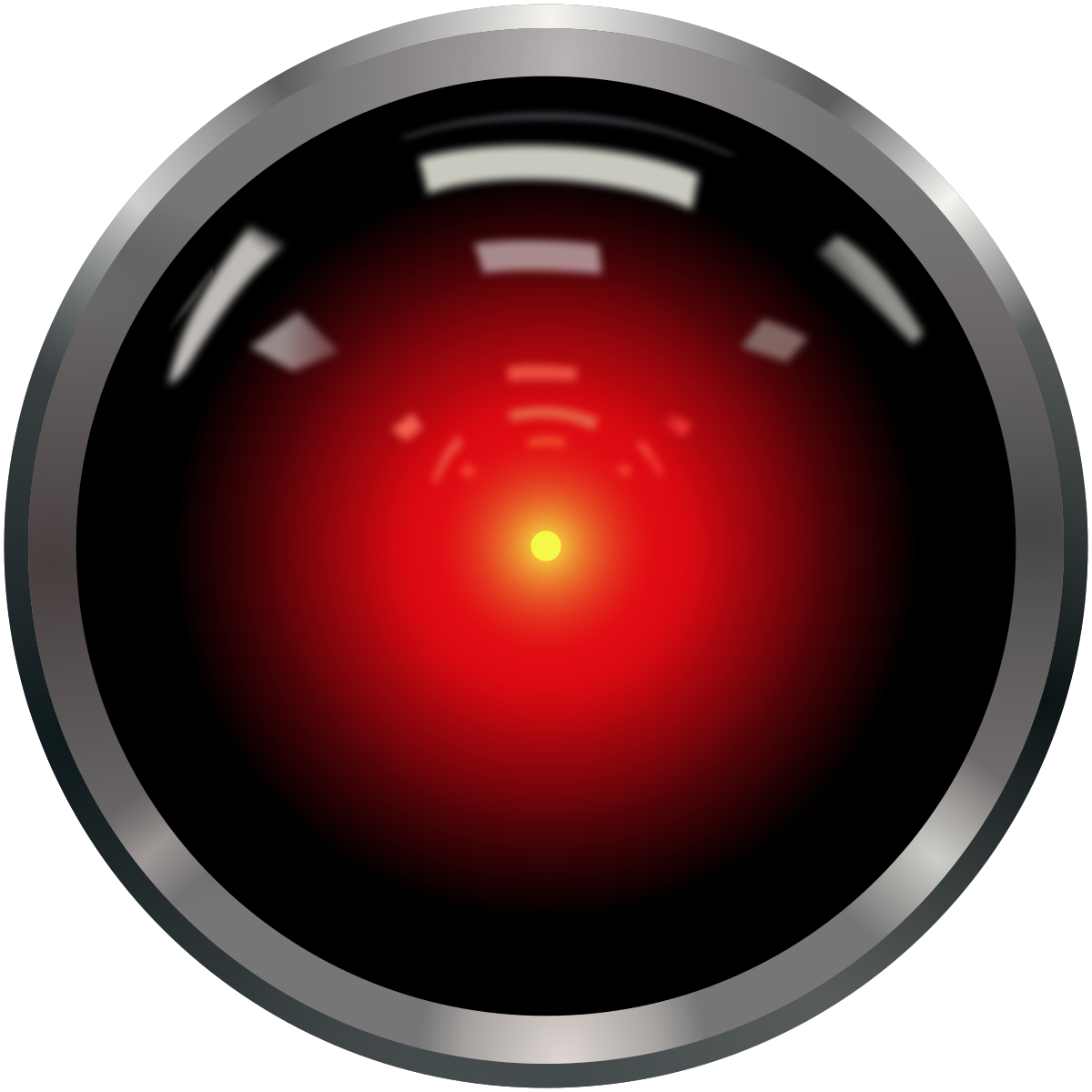 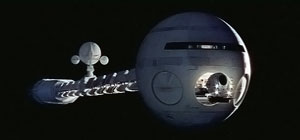 Takes action: stops the ship
37
Control Frameworks
Variable Autonomy
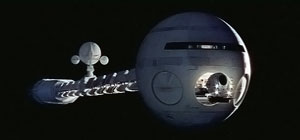 I am seeing an asteroid. I am taking control.
Acts
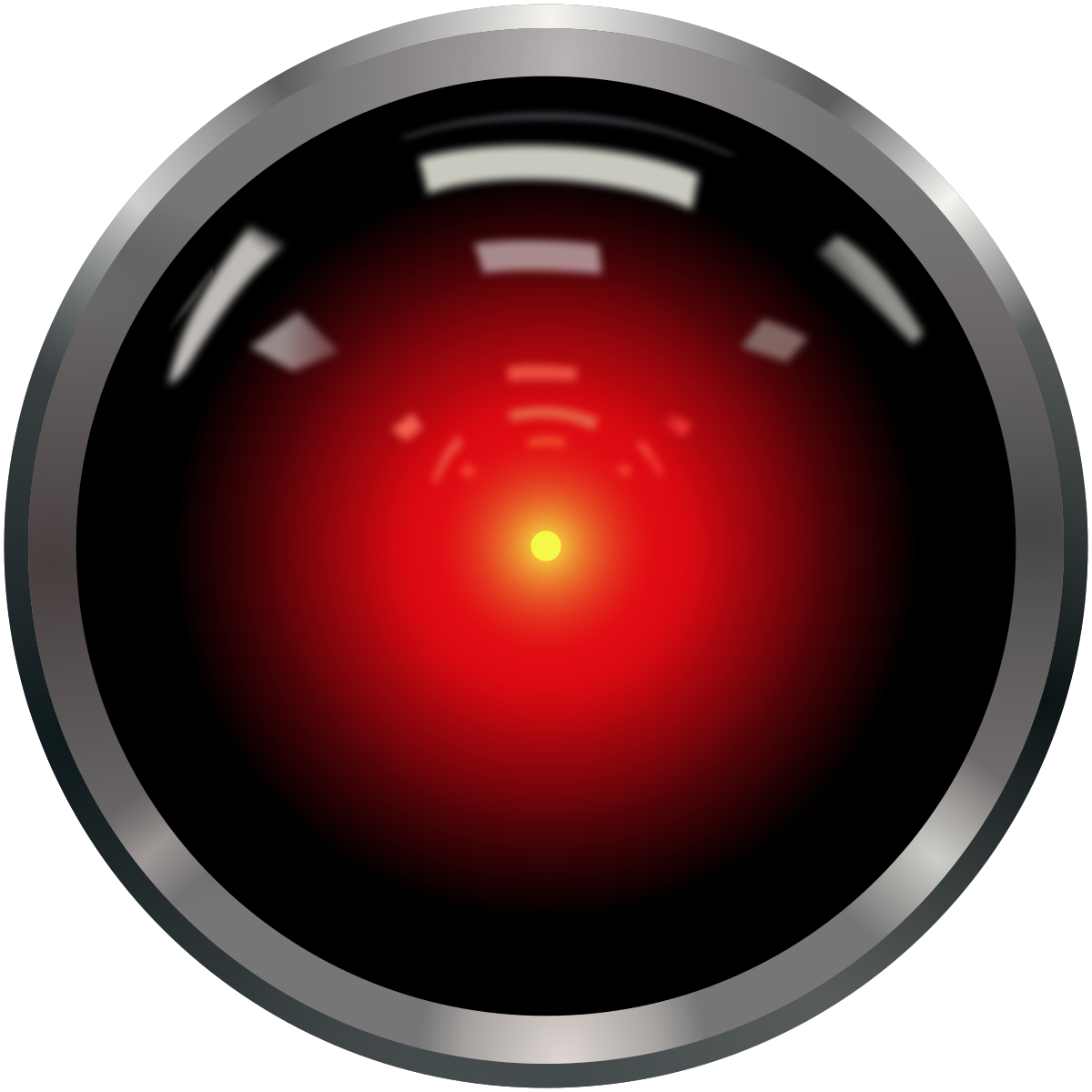 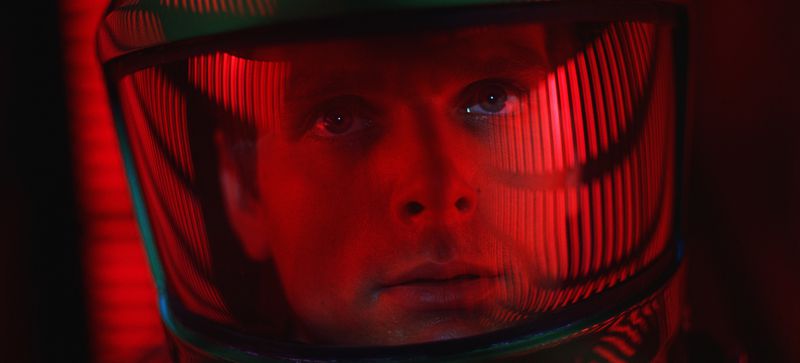 Claims control
38
Control Frameworks
Variable Autonomy
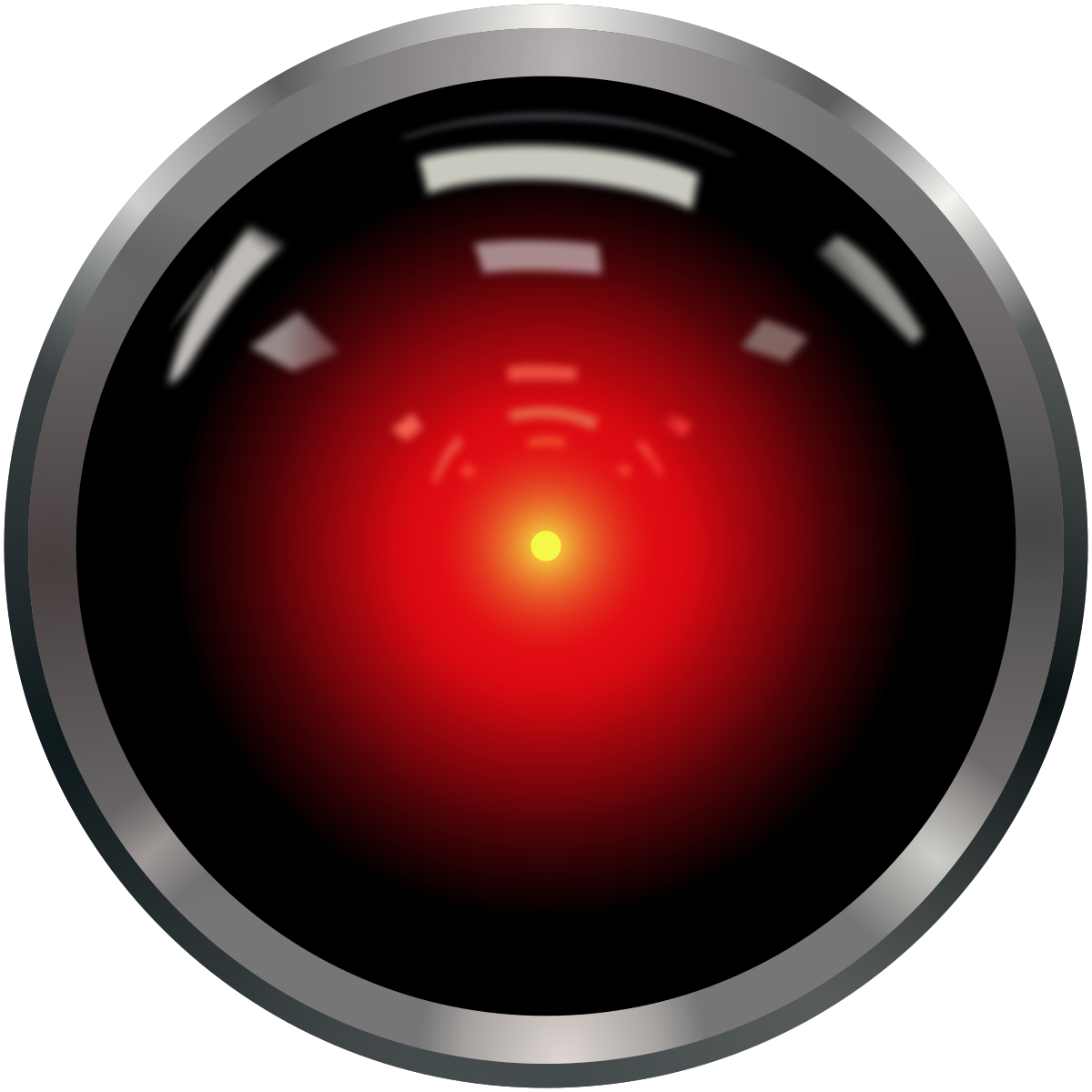 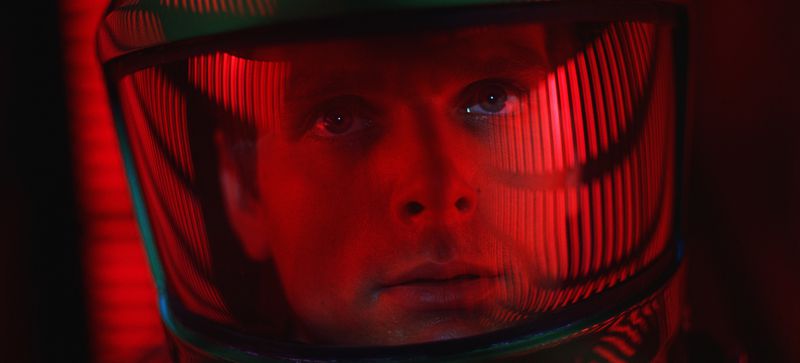 Keep flying. I want to check something else.
Intervenes
39
Control Frameworks
Variable Autonomy
Promotes the idea of ‘human-AI teaming,’ coexisting and responsible for different systems. 

VA indirectly promotes transparency: the operator needs to have awareness and sufficient information

VA indirectly promotes meaningful human control: transfer of control can be logged, people need to be aware of their repsonsibilities, and later contested.

VA is also known as mixed initiatives—especially, in the co-creativity domain.
40
Conclusions
Conclusions
Conclusions
We have looked at Accountability and Responsibility and how one connects to the other.

We have looked at what is human control and what is meaningful human control.

We have looked 4 high level control frameworks: HITL, HOTL, HOOTL, and VA.

Questions? Email me!
42
Questions?